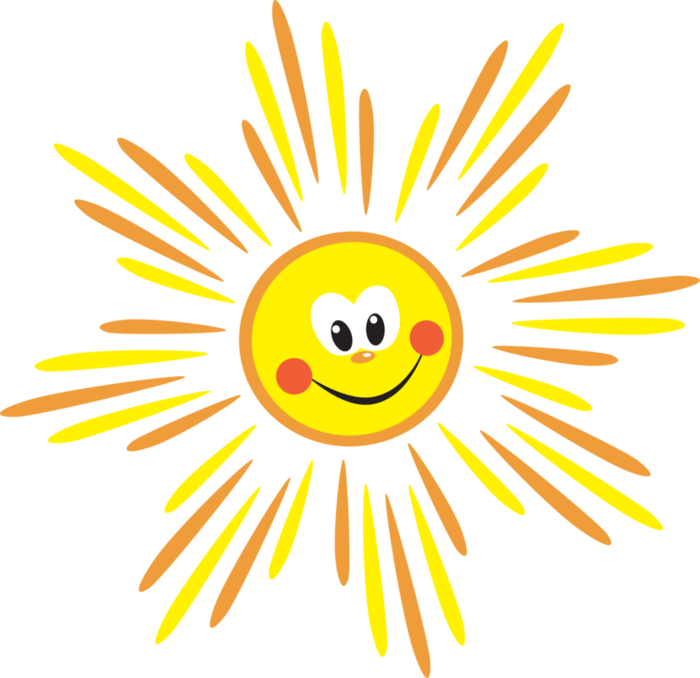 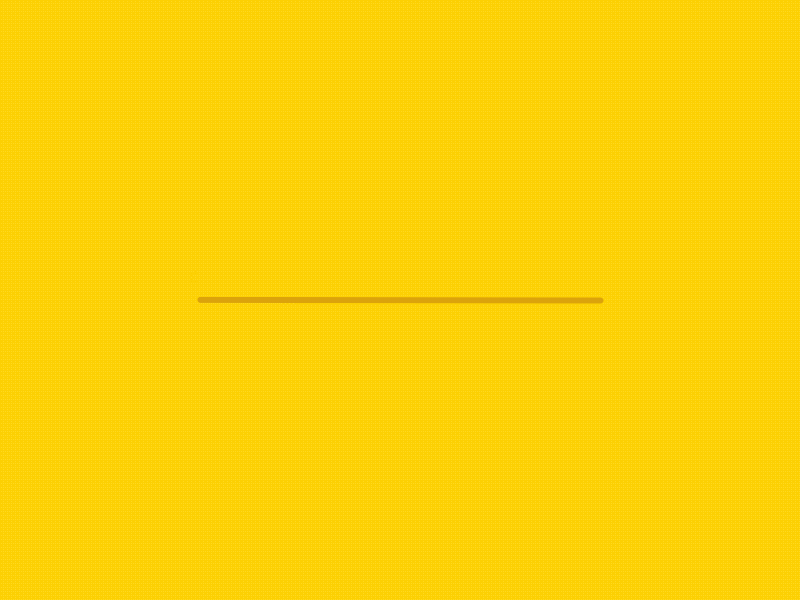 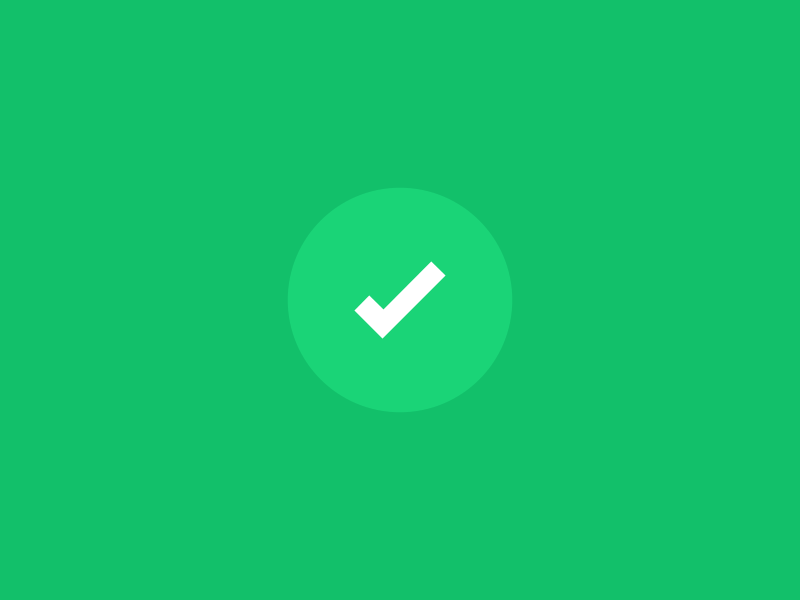 أهْلًا وَسْهْلًا بِكُم 
أَصْدِقائي الْعَباقِرة
أَتمنى لَكُم الْمُتْعة والاسْتِفادة مِن دَرْسِنا لليَوْم.
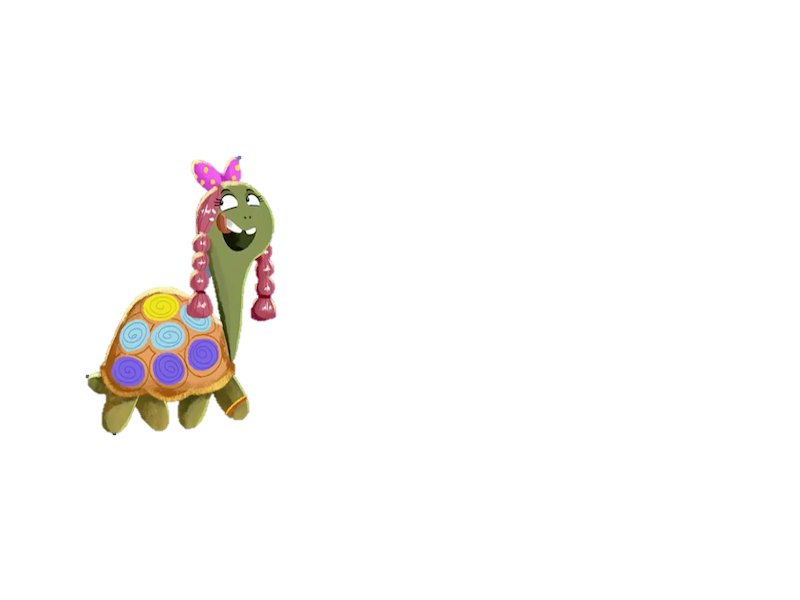 الْيــوم
التَّاريخ
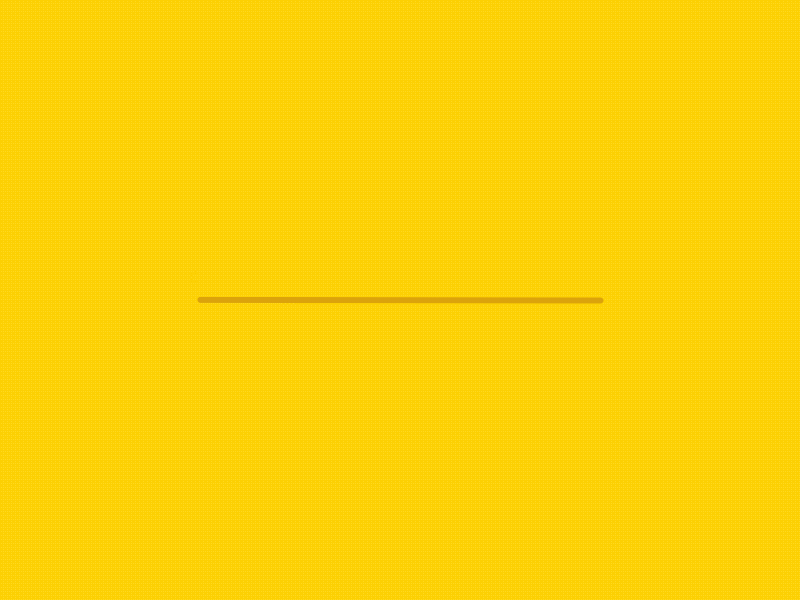 6/8/2021
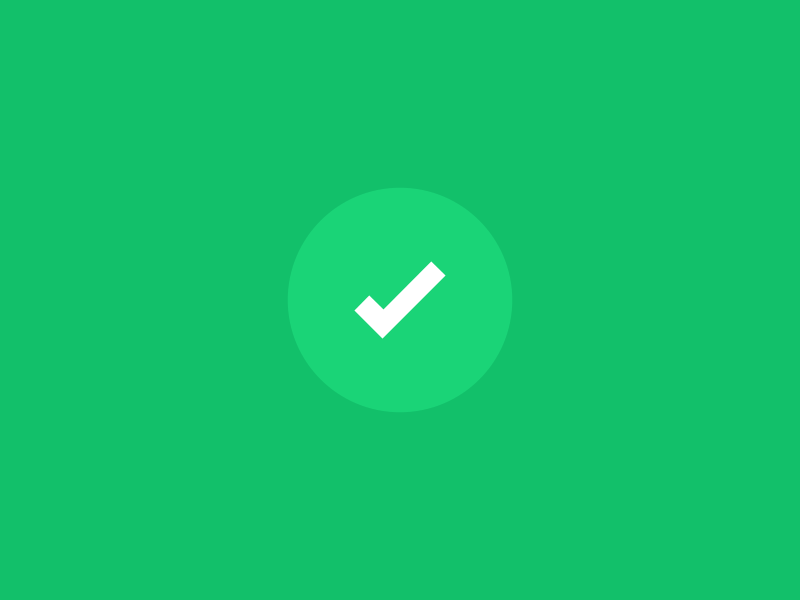 الْاثنين
29/محرم/1443
حِكْمَة الأسبوع
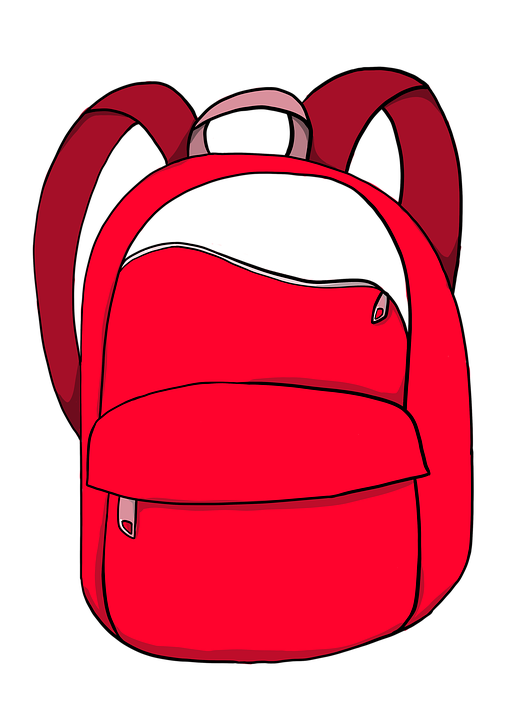 الْعَقْل السَّليم في الْجِسْم السَّليم
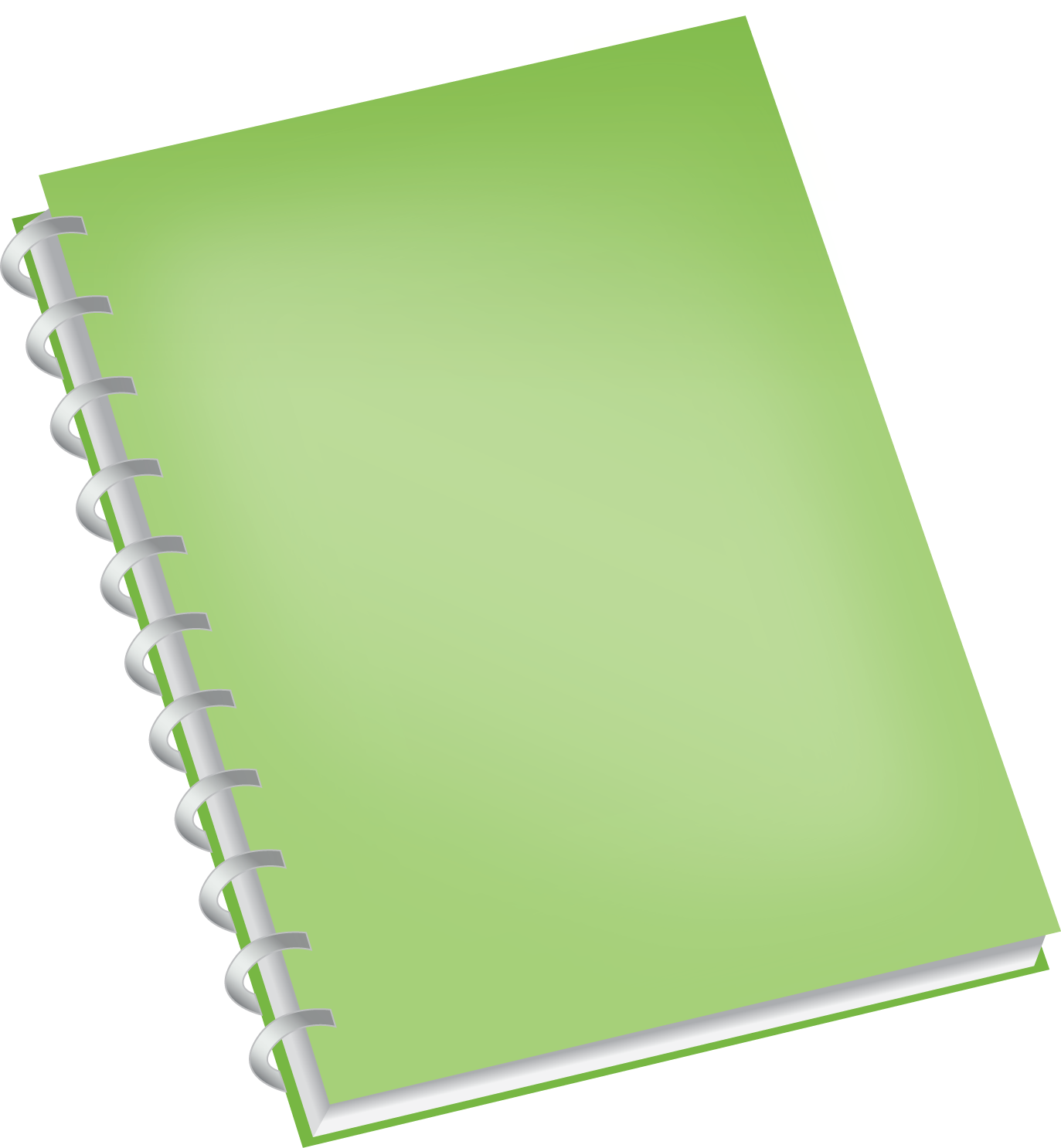 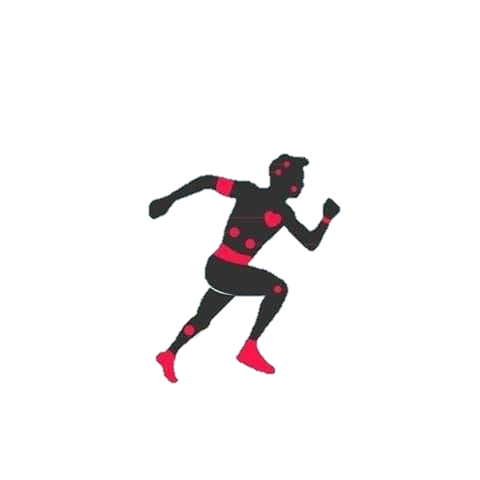 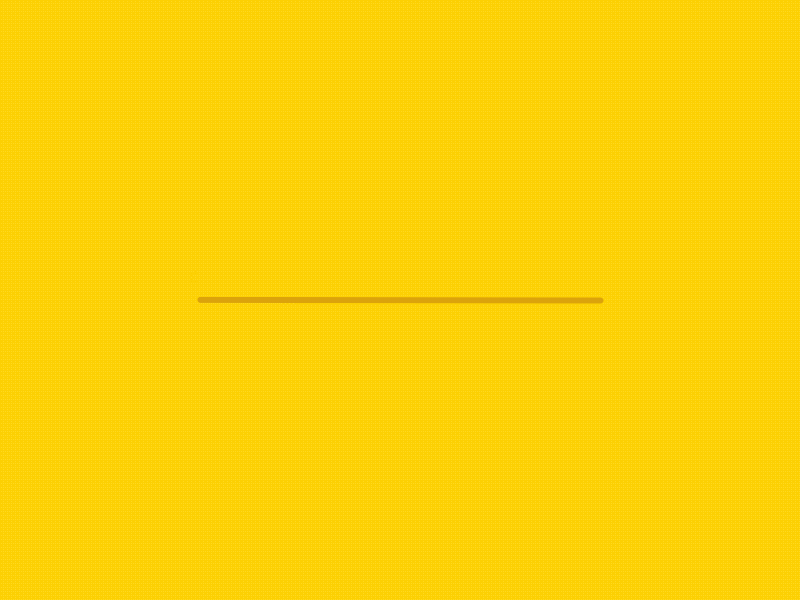 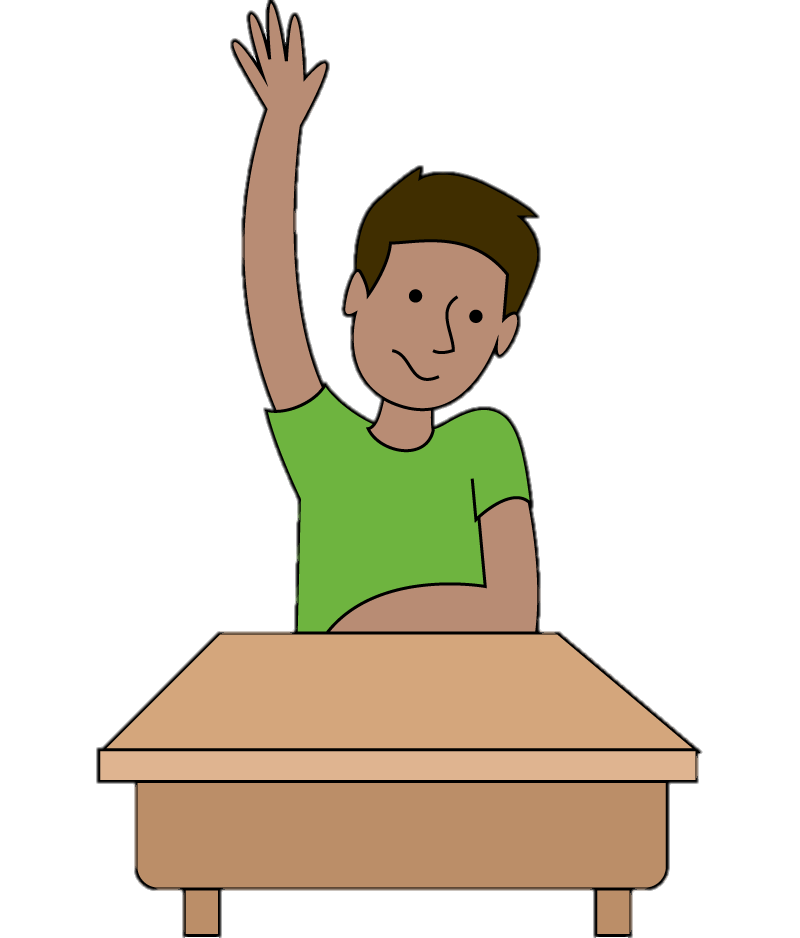 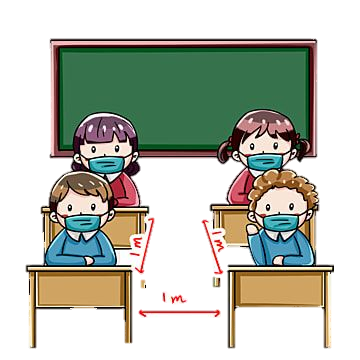 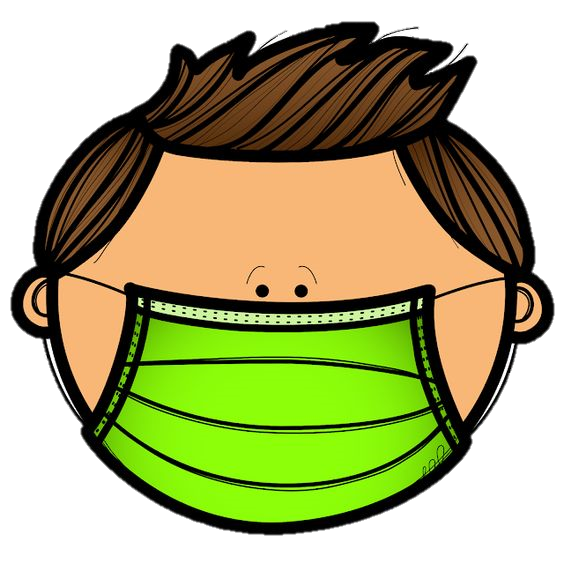 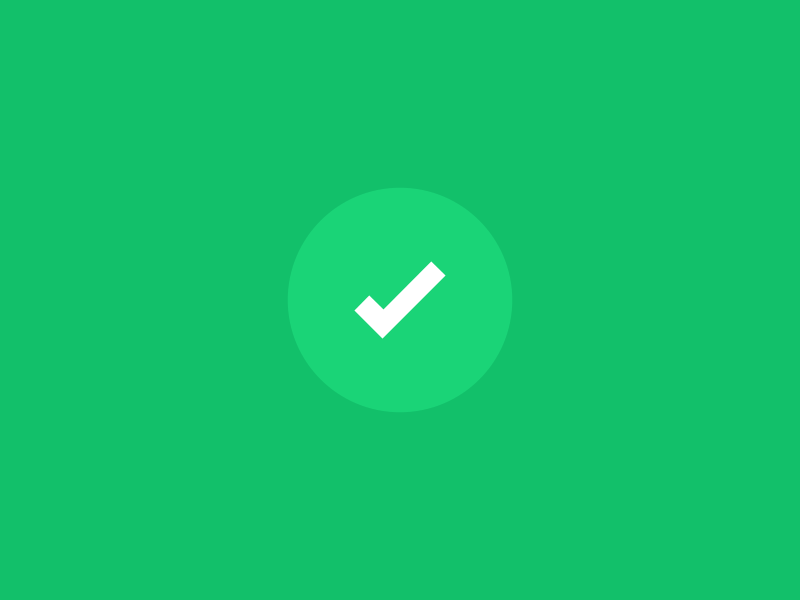 أَلْتَزم بِلِبْس الْكَمامة.
أسْتَأْذِن قَبْل التَّحدث.
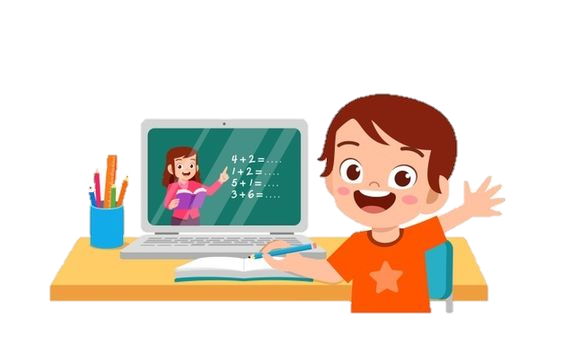 أَحْرِص على الْجلوس في مَكاني.
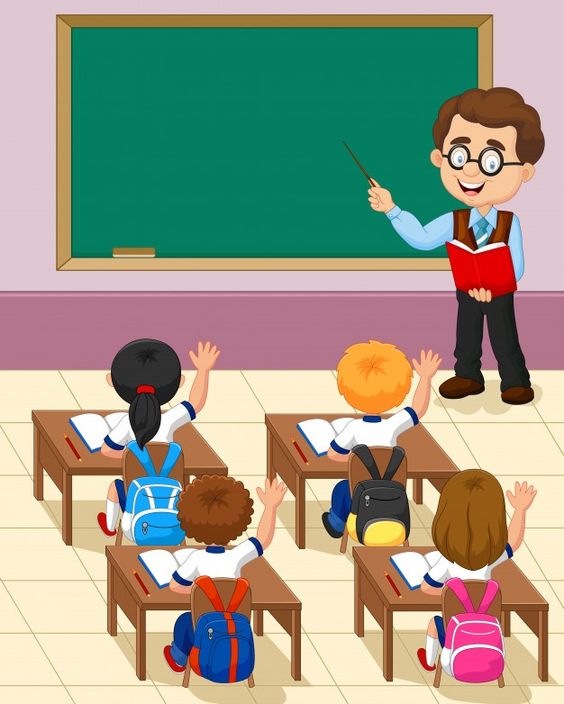 أصْغي جَيِّدًا للدَّرس.
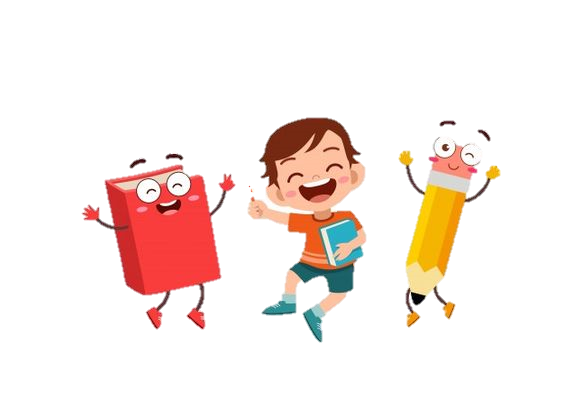 لا أُشارِك أَدَواتي الْمدرسية مَعَ زُمَلائي.
أُحافِظ عَلى نَظافة الصَّف.
ماذا تَرى في الْمِنْظار ؟
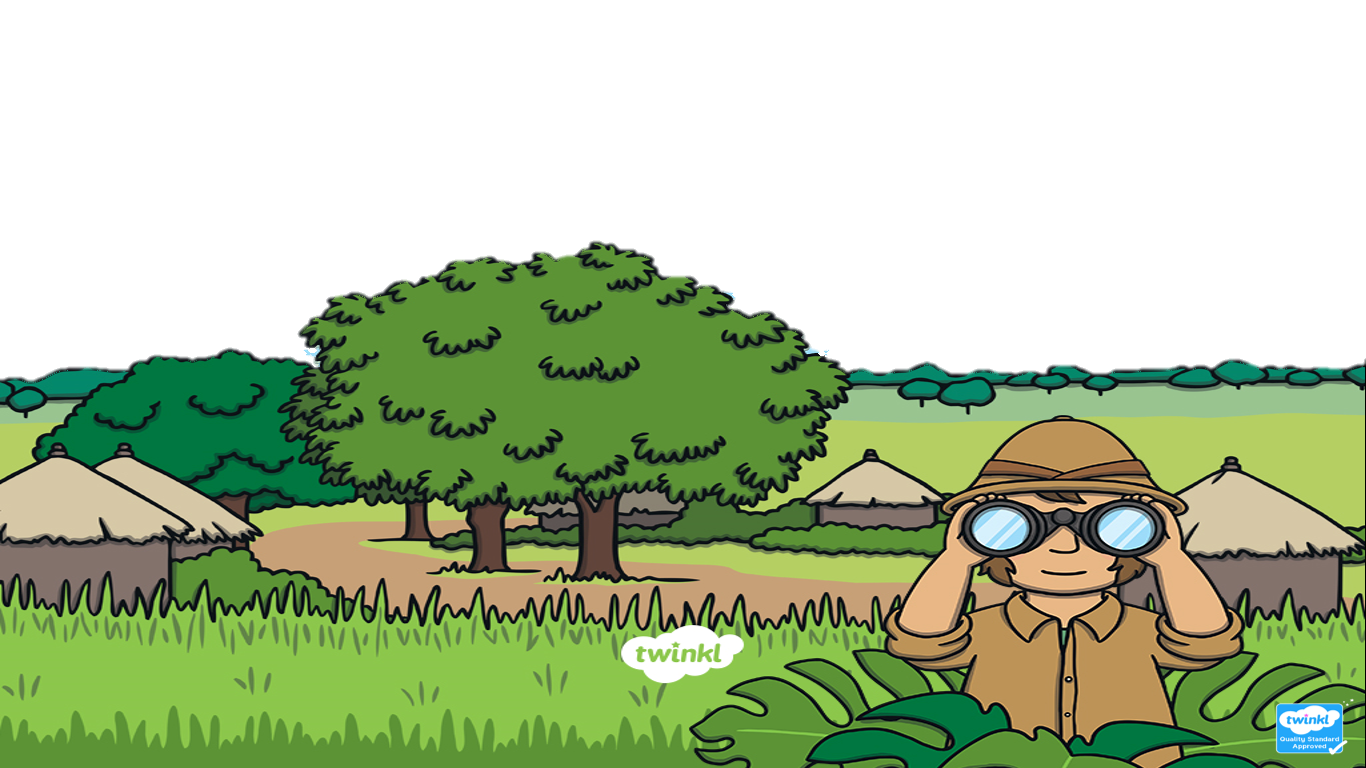 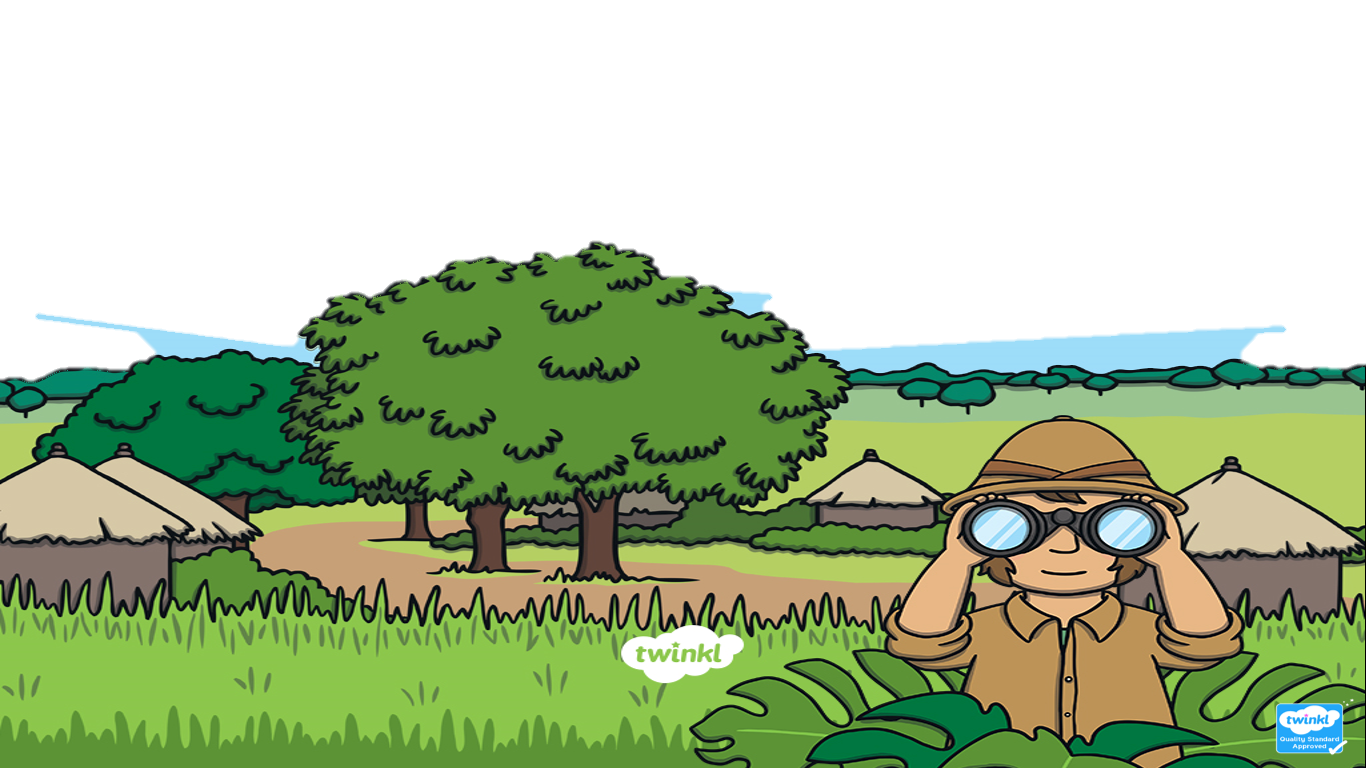 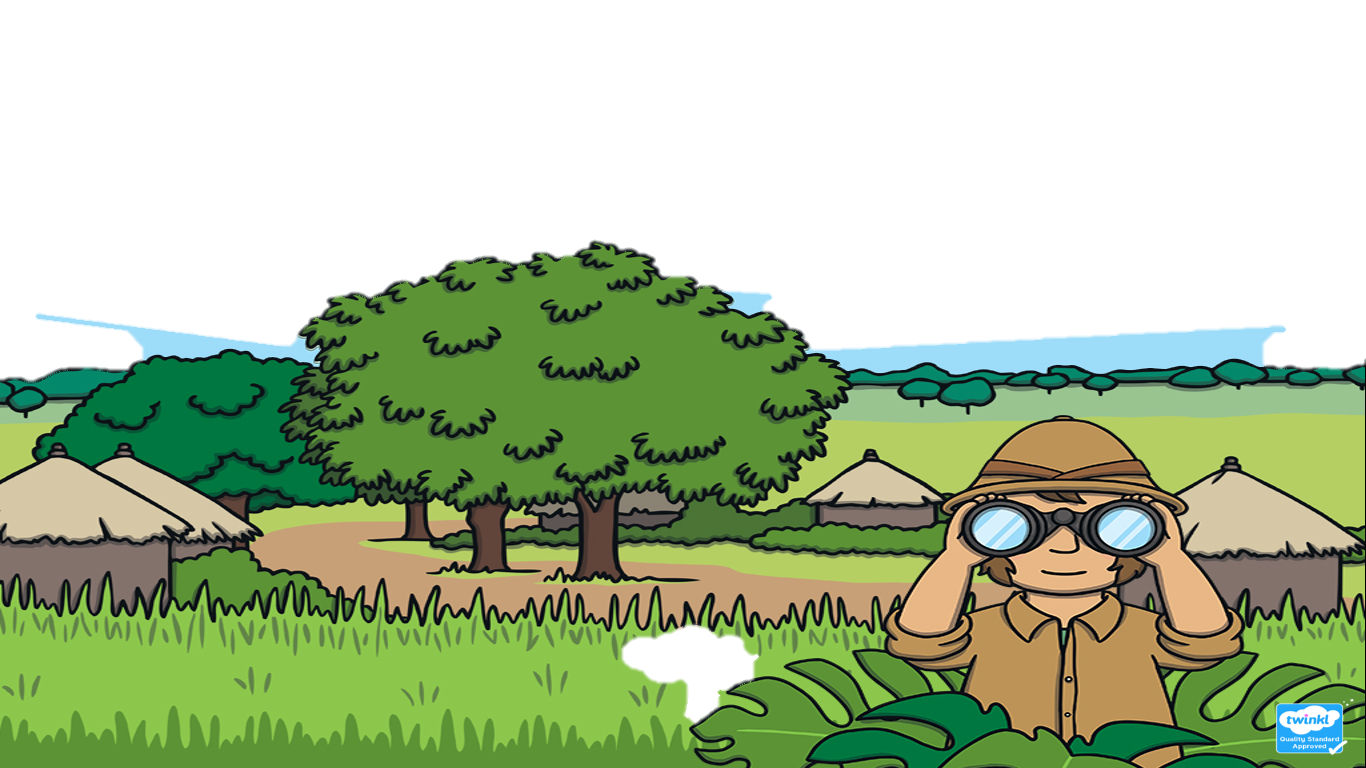 إعداد المعلمة / سناء الجعفري.
إعداد المعلمة / سناء الجعفري.
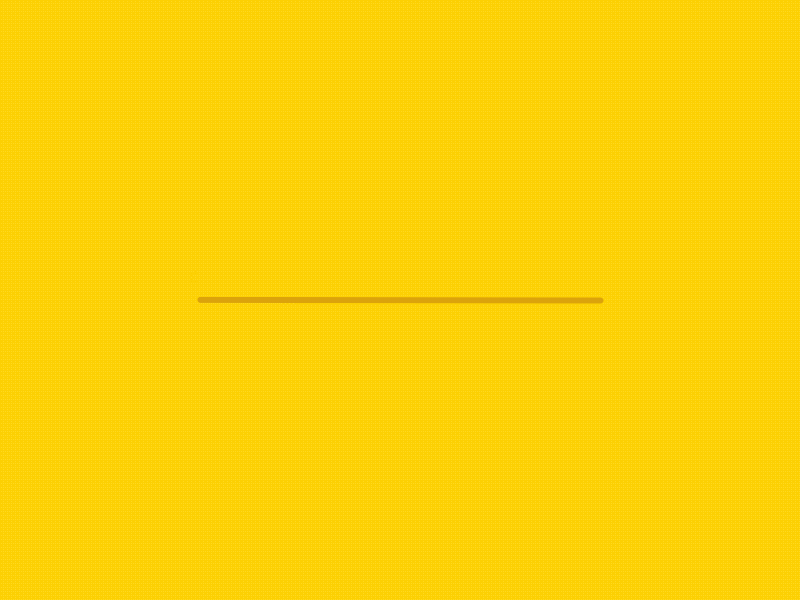 ما الذِّي انْظُر الَيْه؟
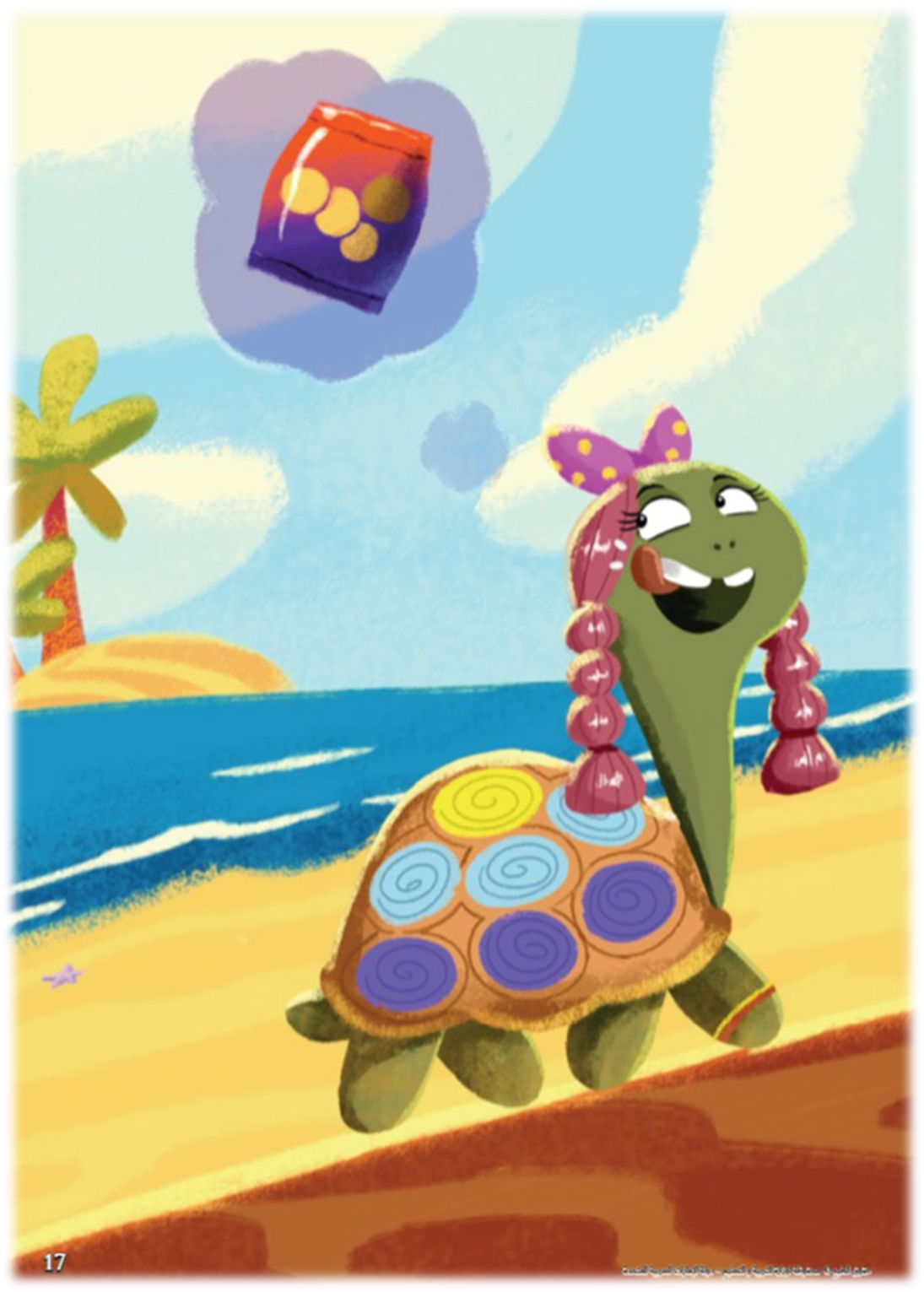 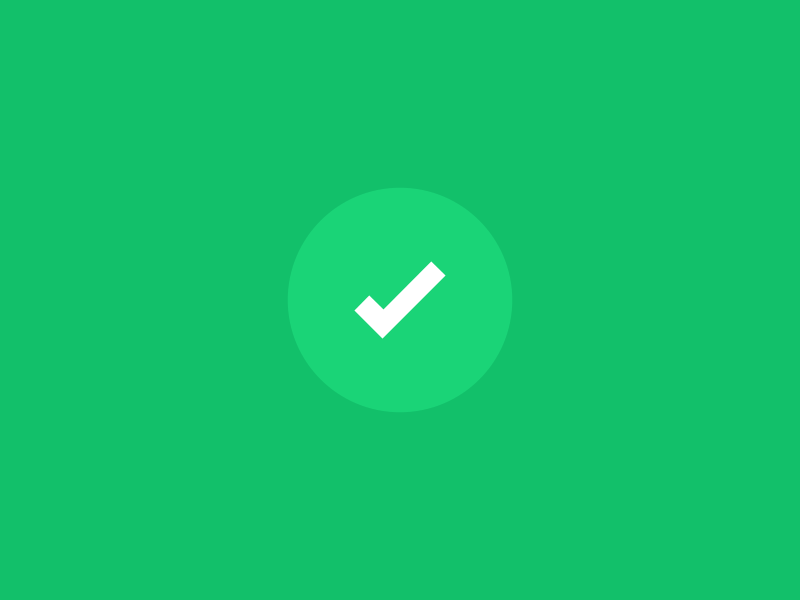 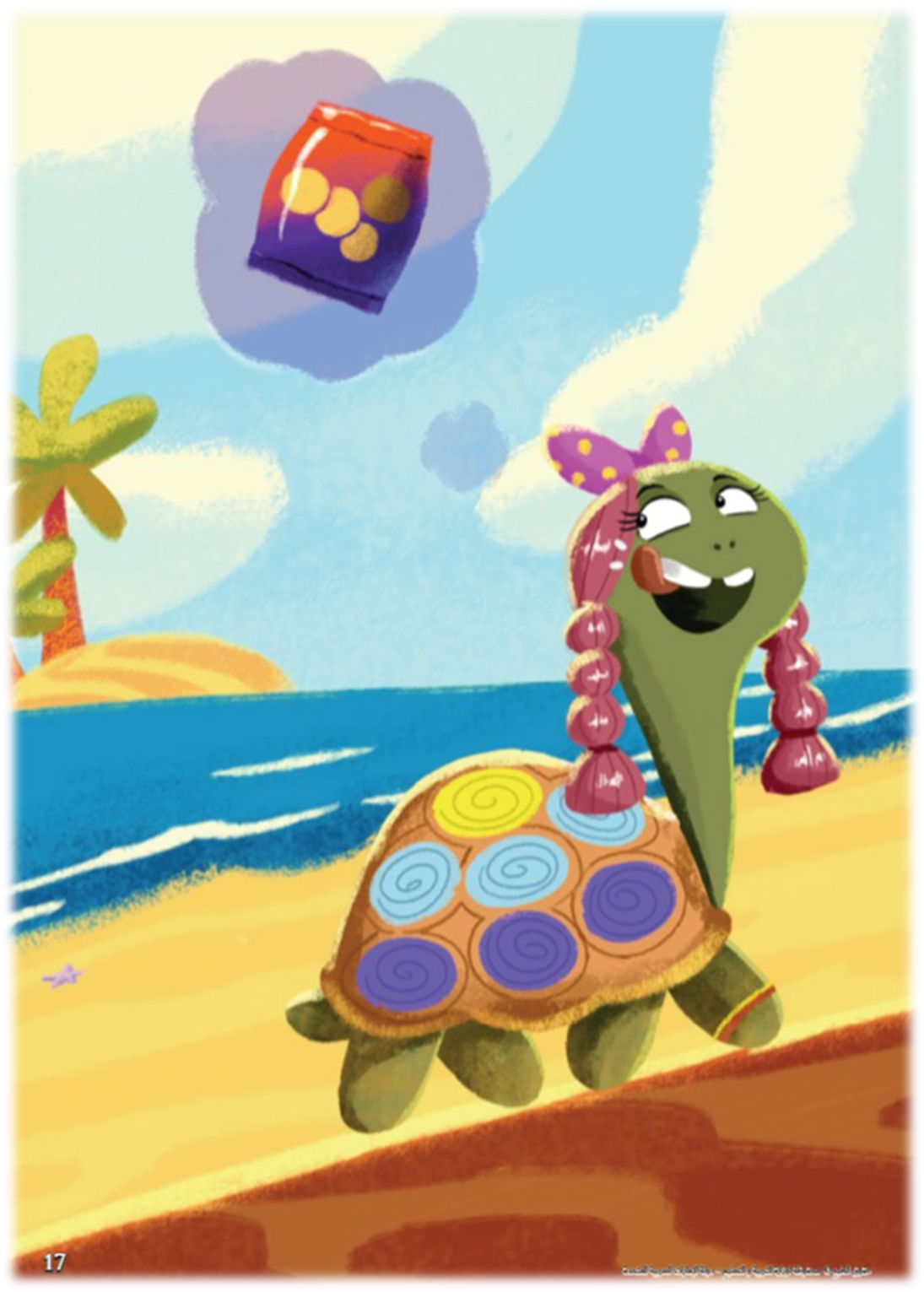 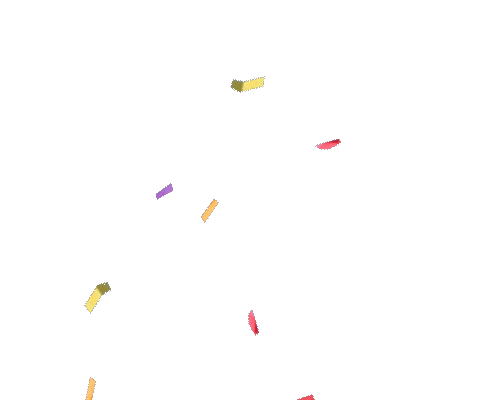 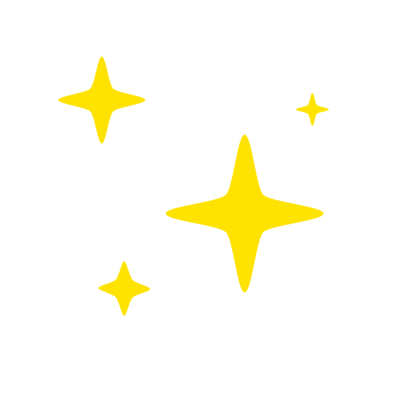 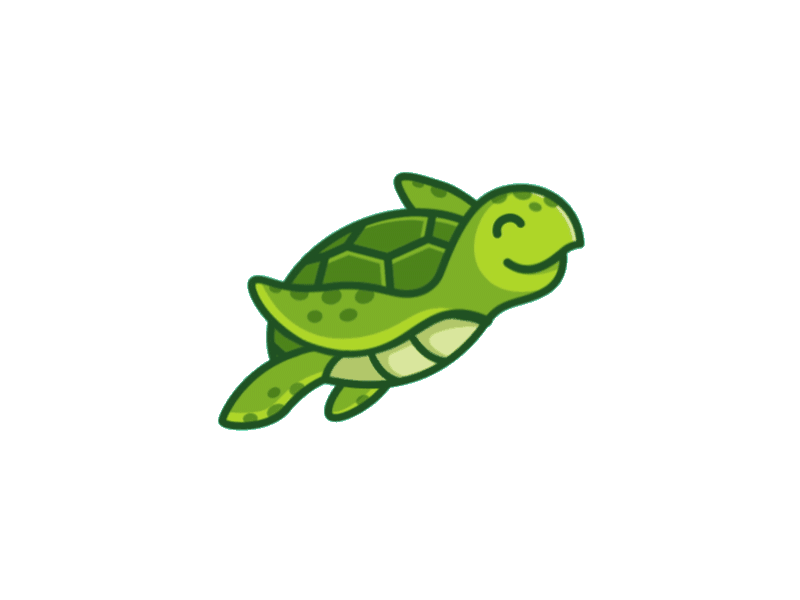 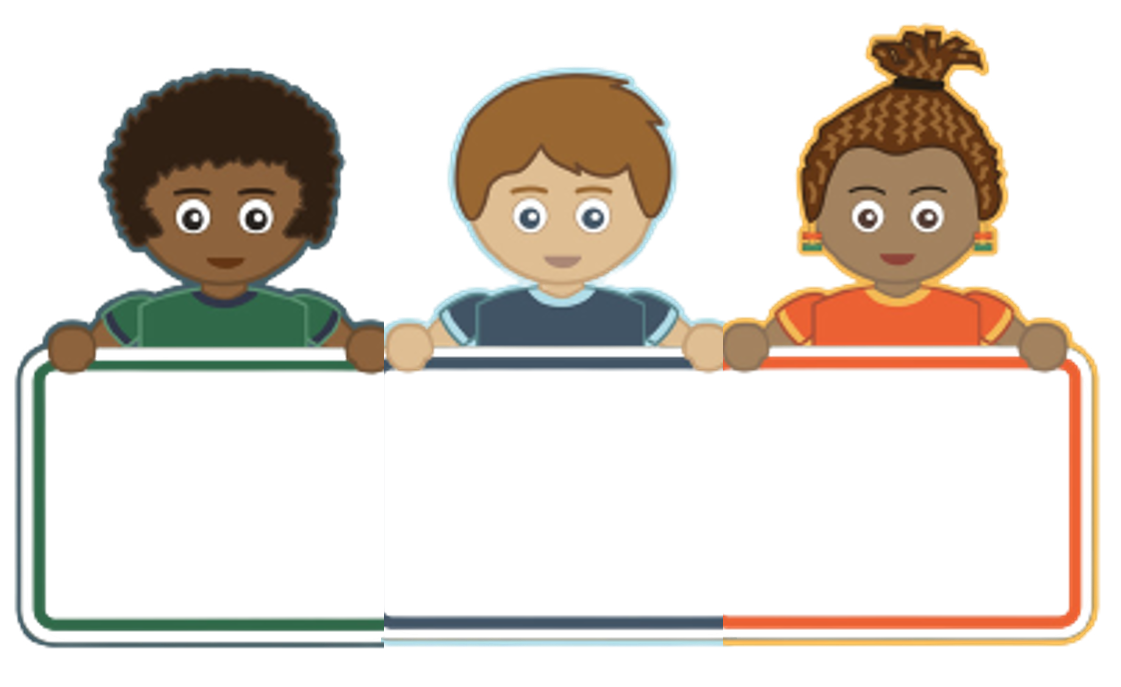 سُلْحُفاة
ـفا/ة
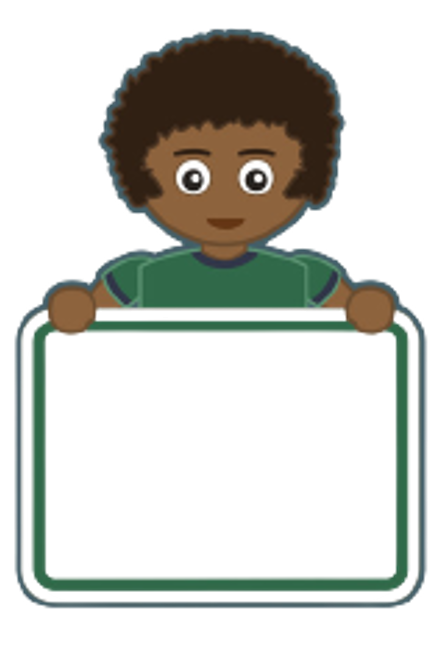 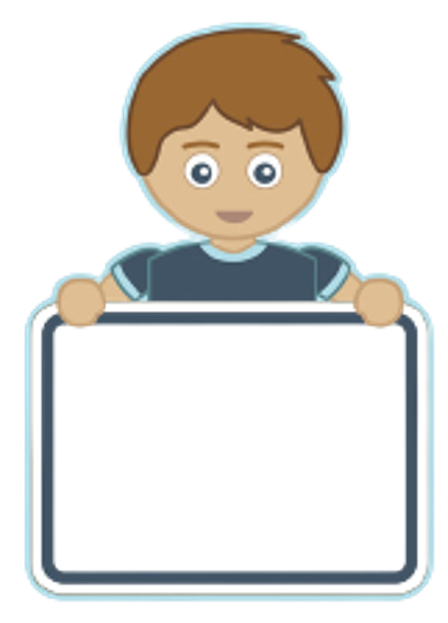 ـحُـ
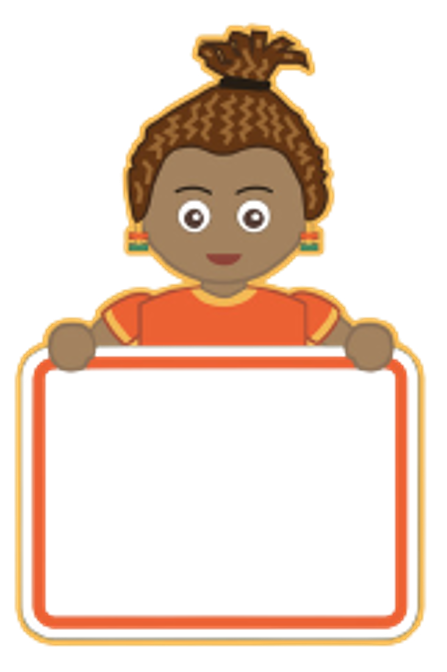 سُلْـ
*الْوحدة الأولى:
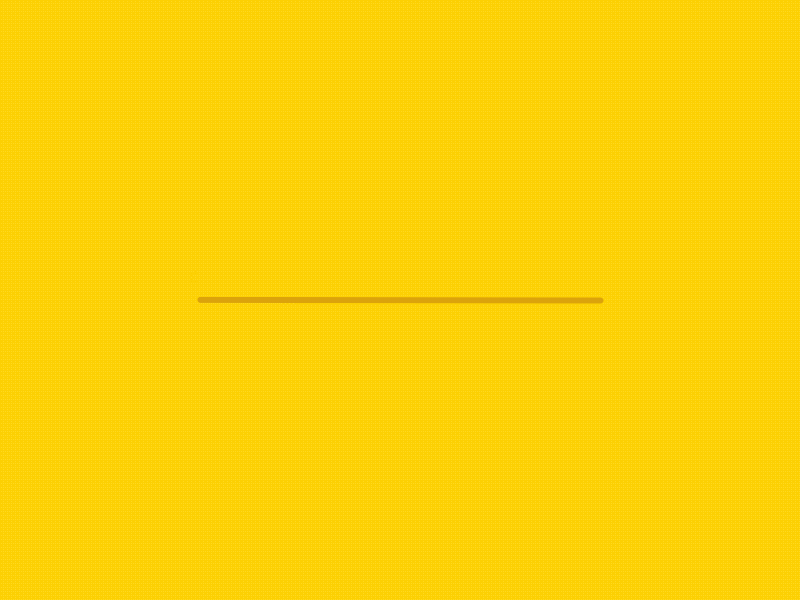 (صِحَّتُك بَيْنَ يَدَيْكَ)
*درِس الْيَوْم:
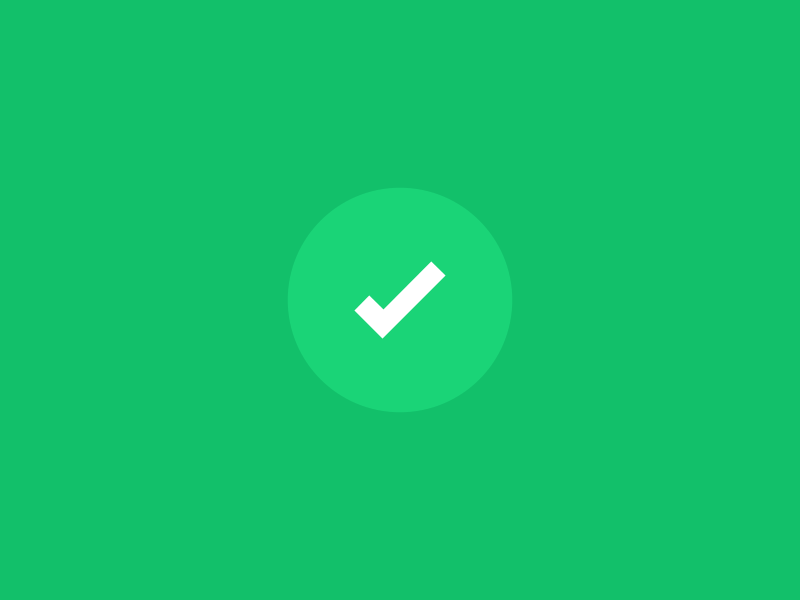 (قِصَّة /السُّلْحُفاة مَسْعودة)
المفردات والتراكيب
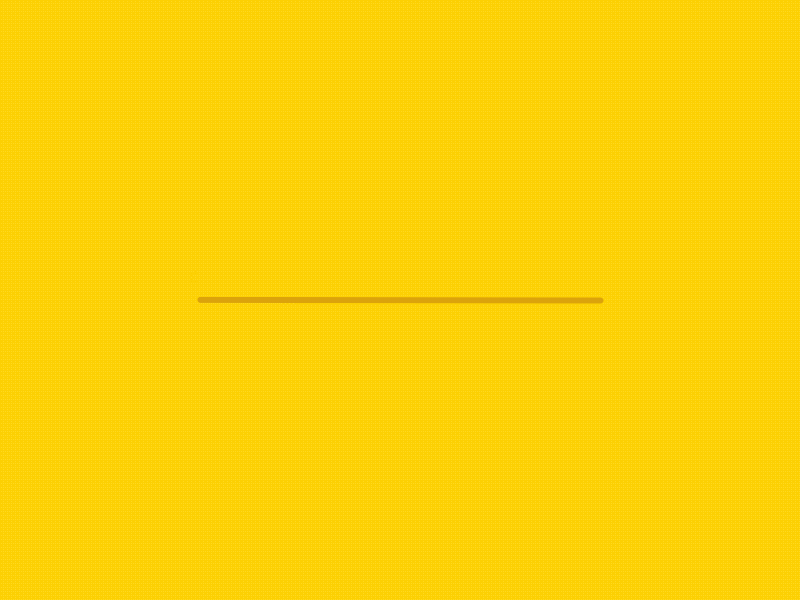 * أهداف درس اليوم:
*ماذا سنتعلم اليوم يا أبطال ؟
- نُفَسِّرُ الكَلِماتِ مُسْتَعينًا بِسِياقِها وَمُرادِفاتِها وَأَضْدادِها وَمُحيطِها اللُّغَوِيِّ.
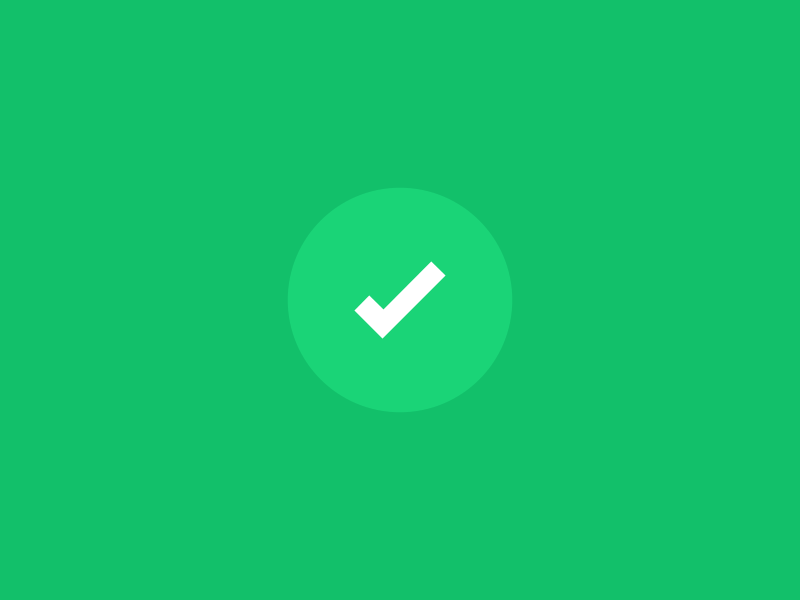 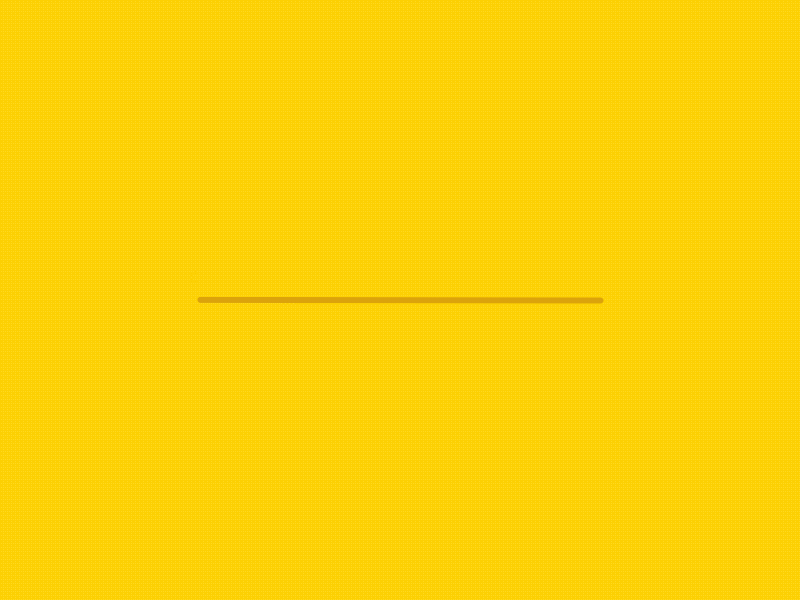 الذُّرَةِ.
رَقــائِقِ
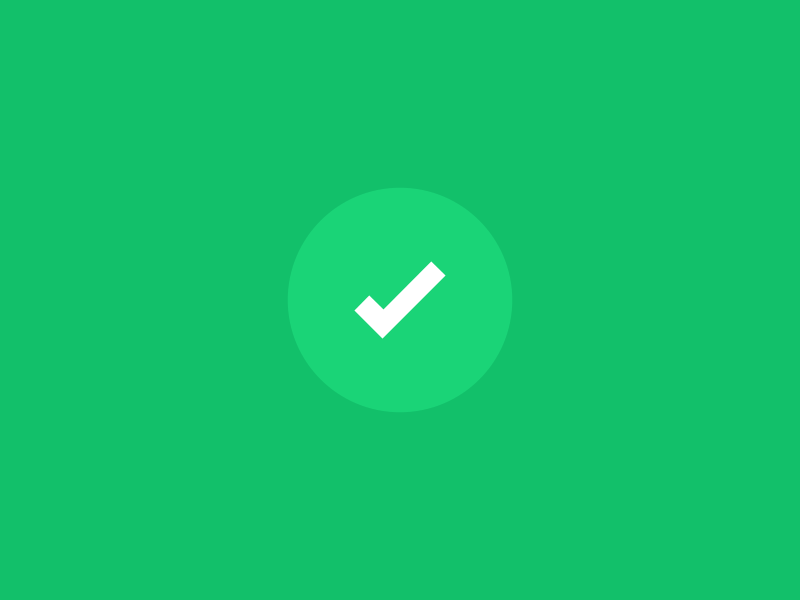 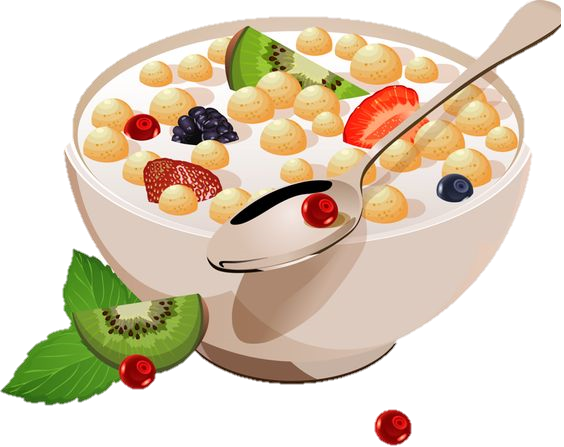 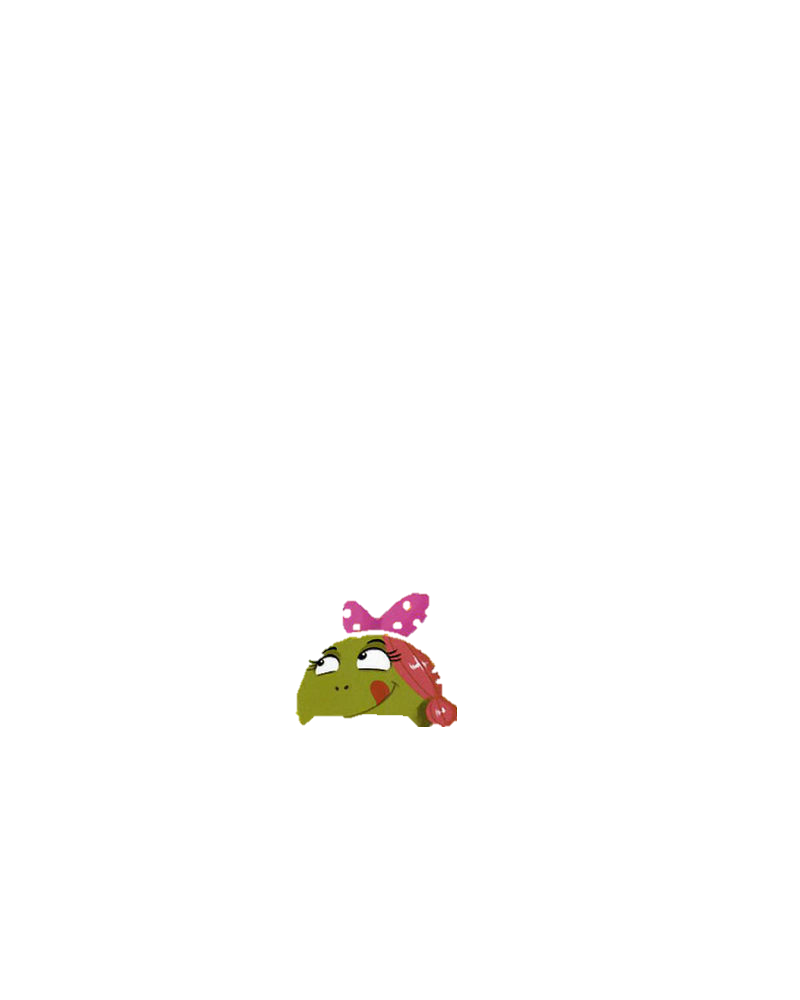 قِطَعٌ رَقيقَةٌ
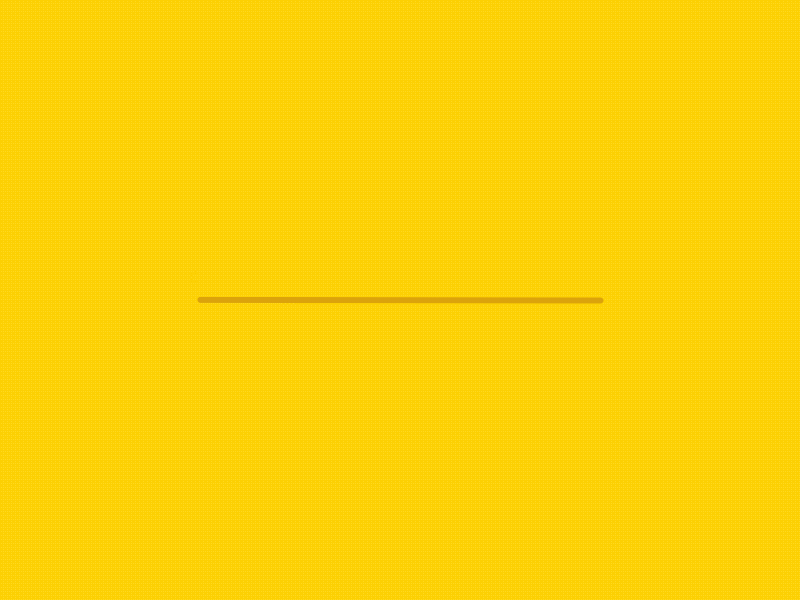 الْمُقَرْمَشِ.
الْخَسّ
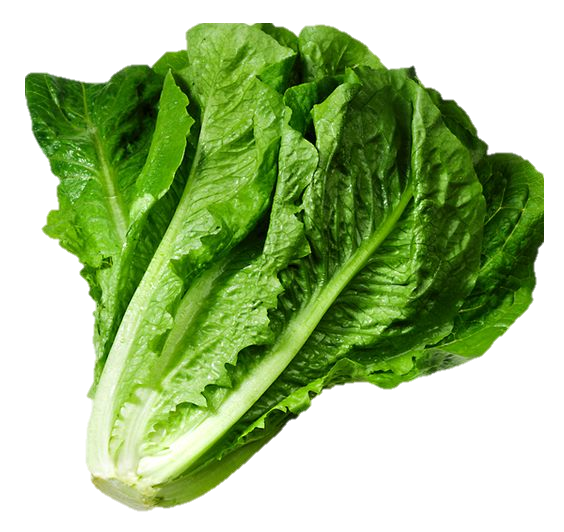 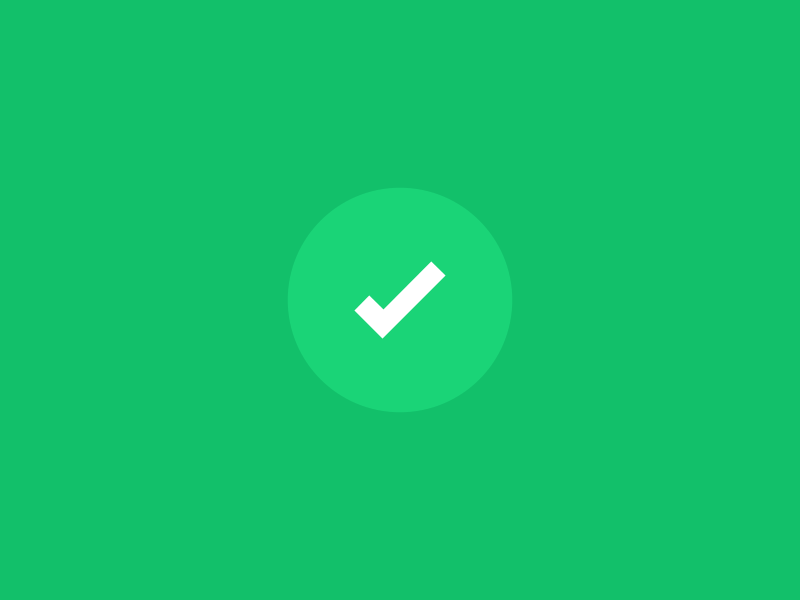 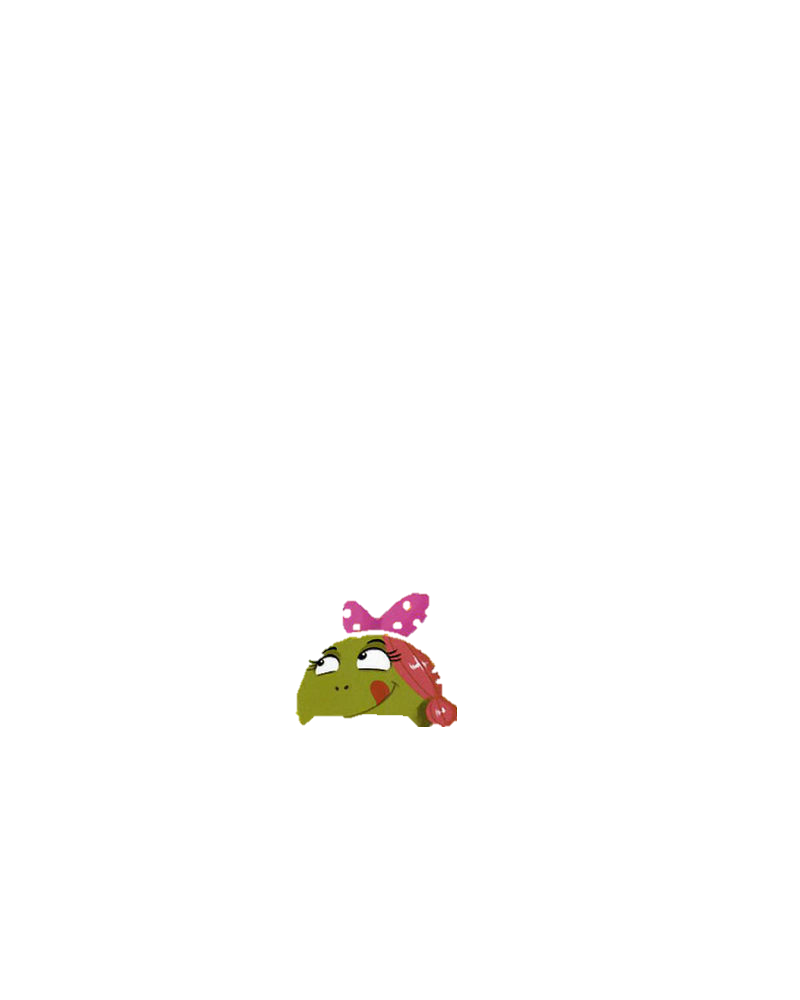 الرَّقيقَة الْجافَة
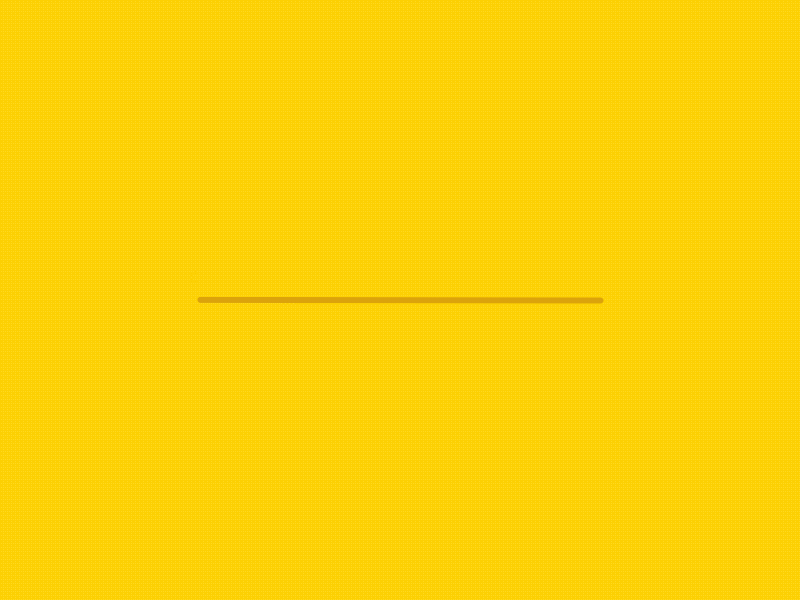 التُّفّاحَةَ.
قَضَمْتُ
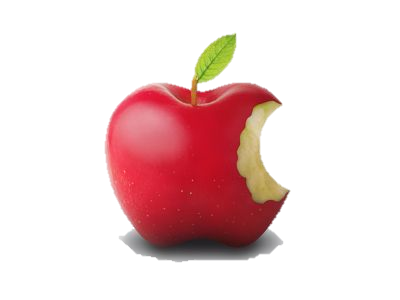 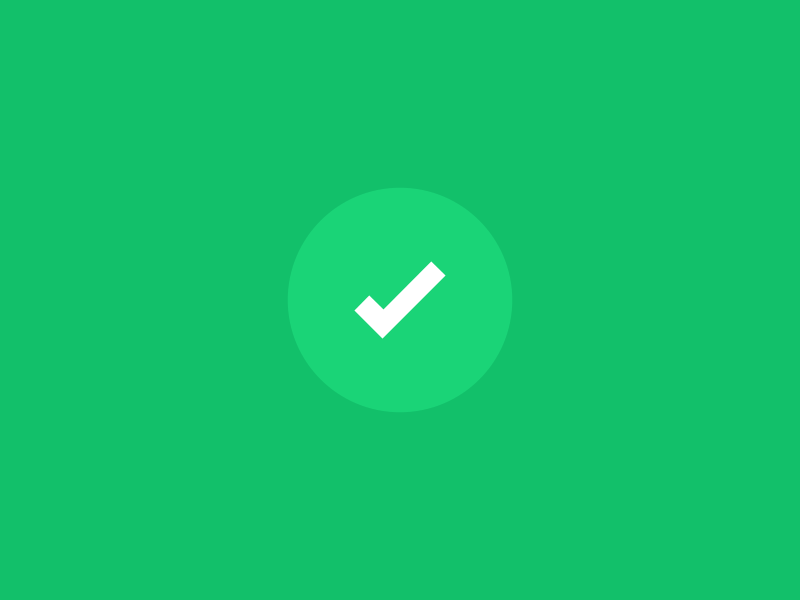 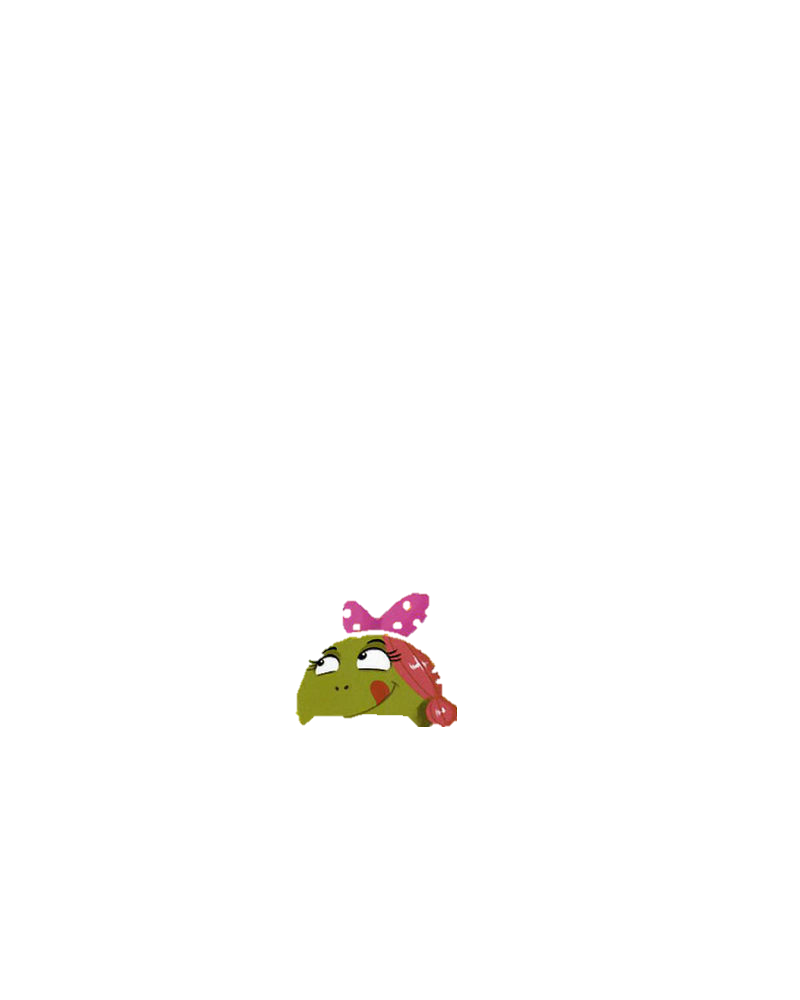 قَطَعتُ بِأَسْناني
إعداد المعلمة / سناء الجعفري.
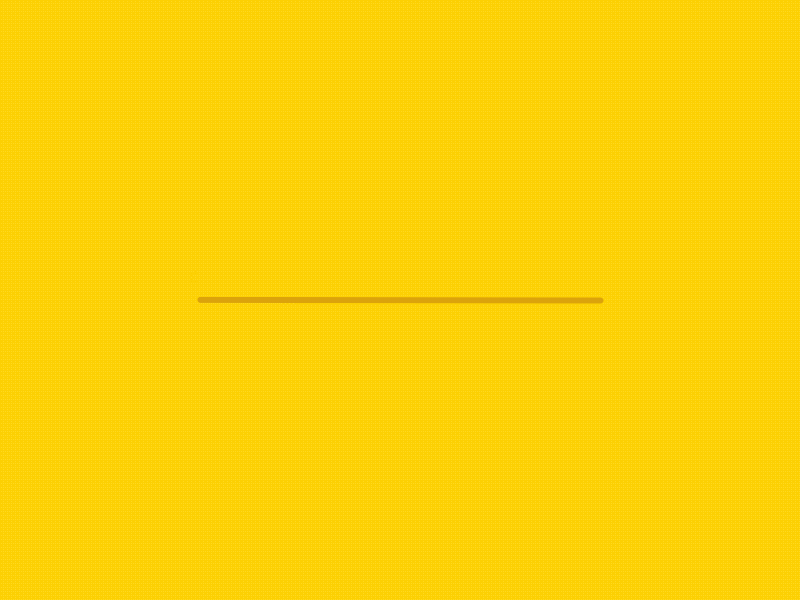 نُجَرّبُ.
هَيّا
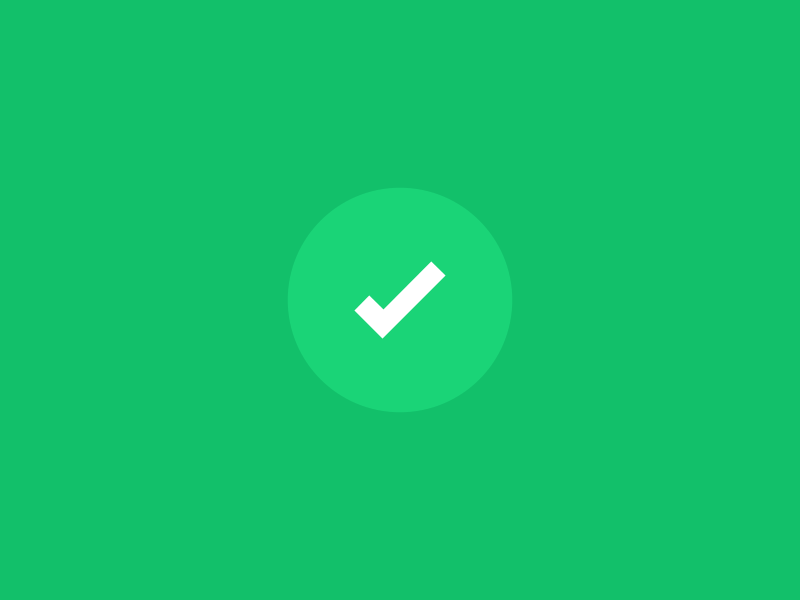 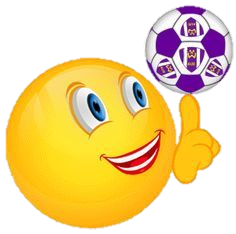 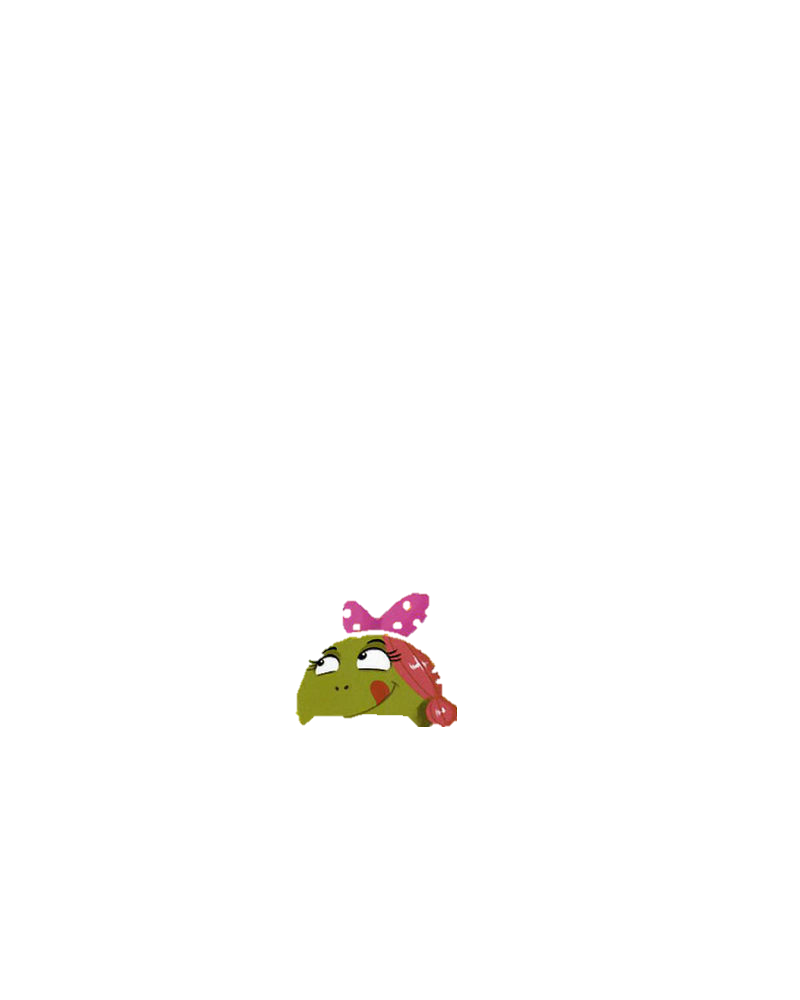 نَخْتَبِر
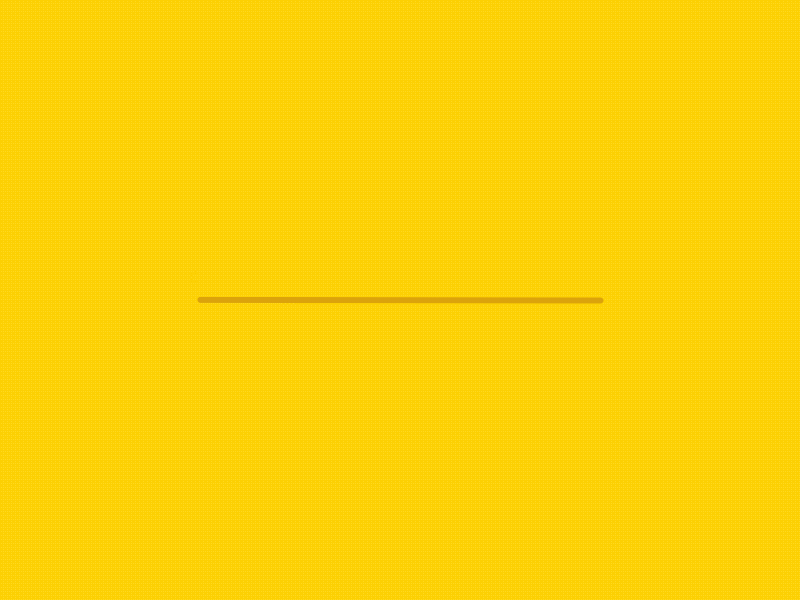 وَشَهِيَّةٌ.
حَبّاتُ التّين مُفيدَةٌ
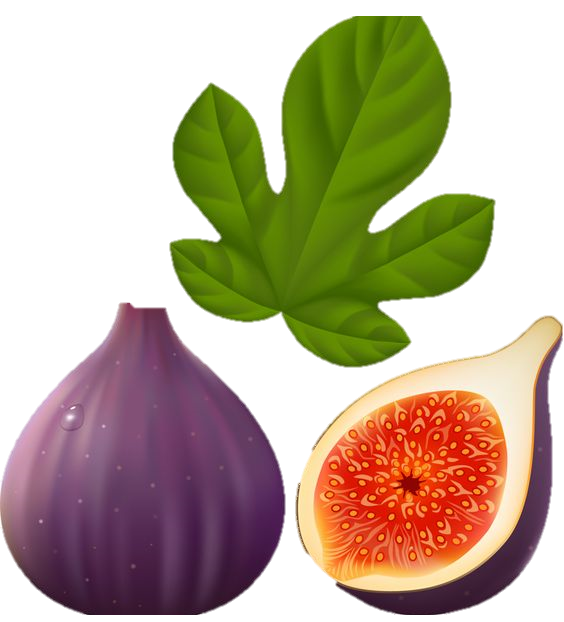 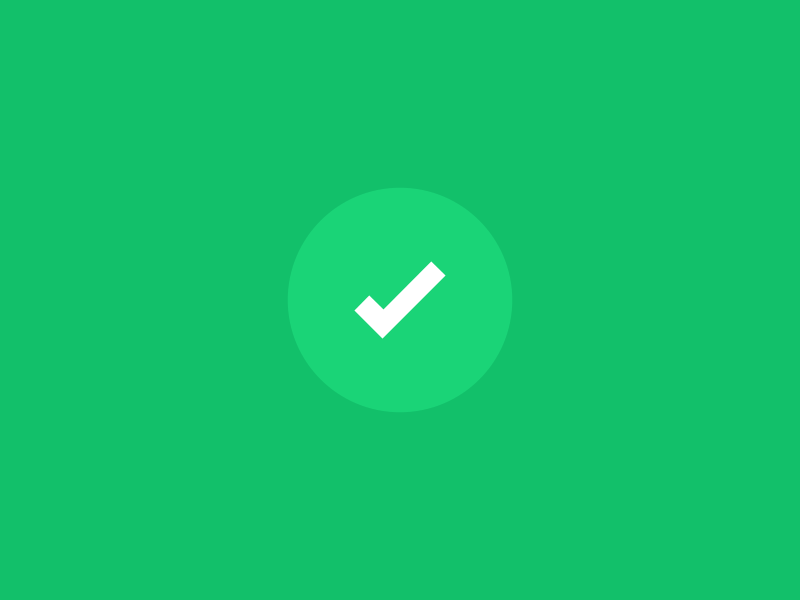 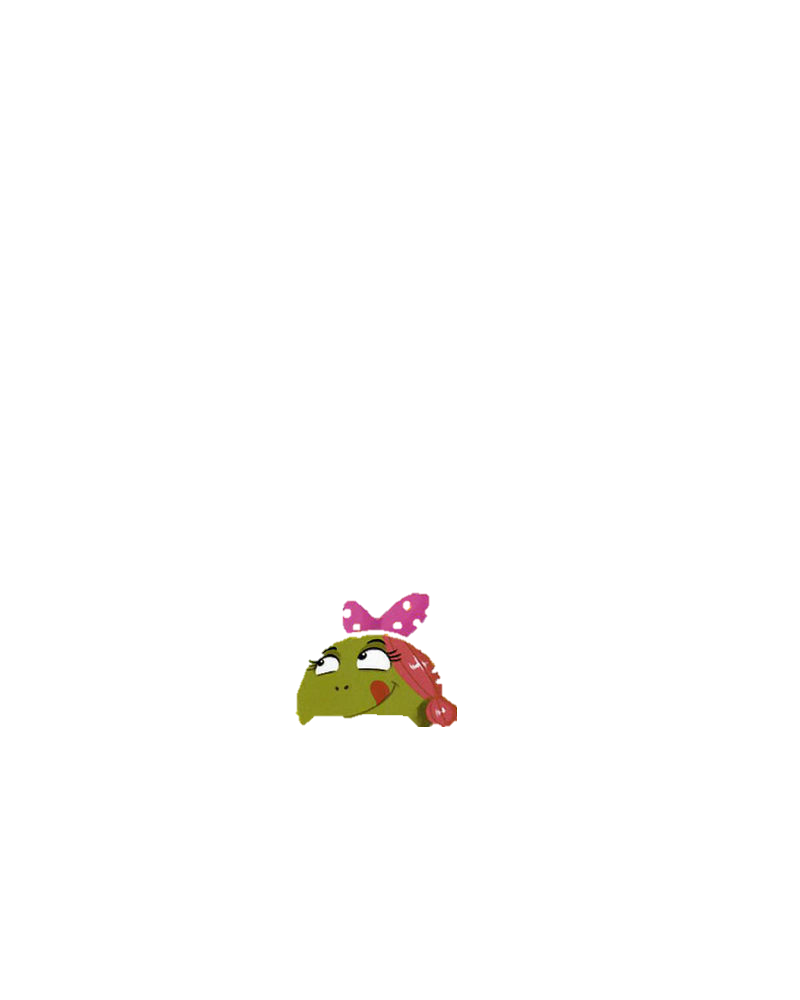 لَذيذَةٌ
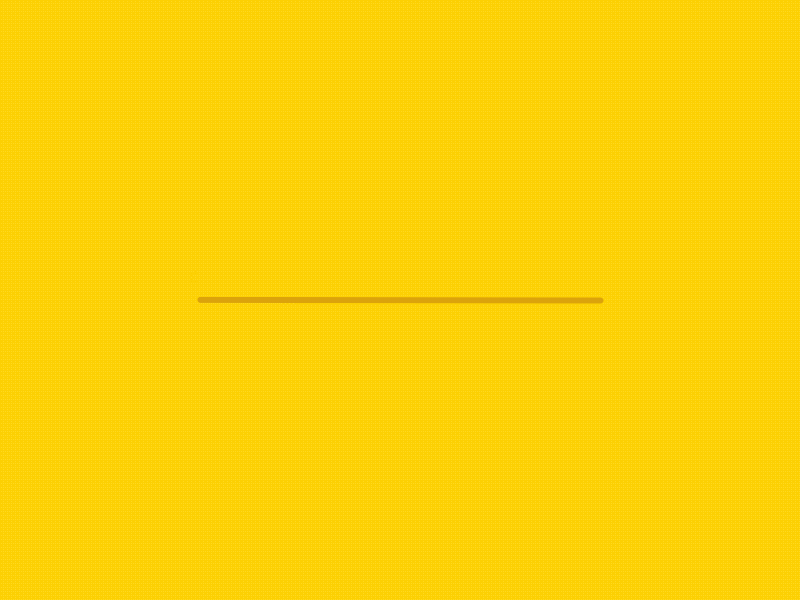 وَطَرِيَّةٌ.
الْكَعْكَةُ طازِجَةٌ
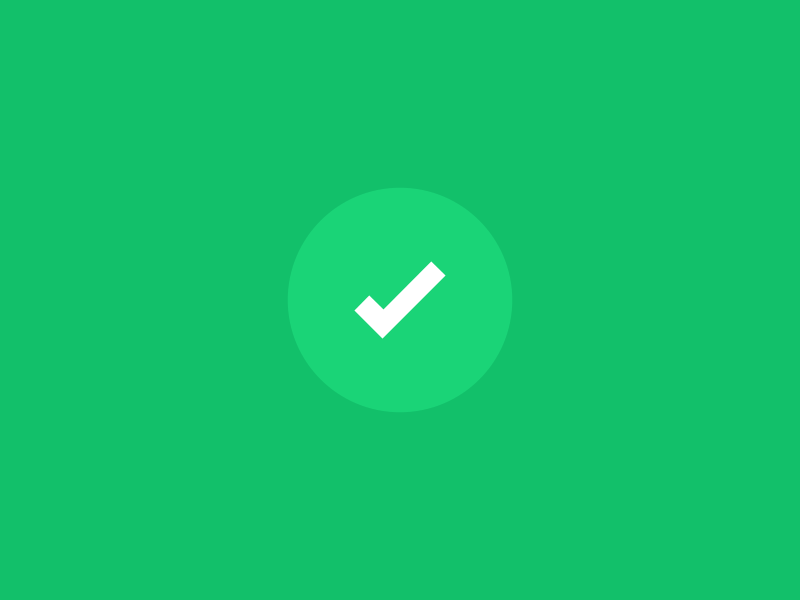 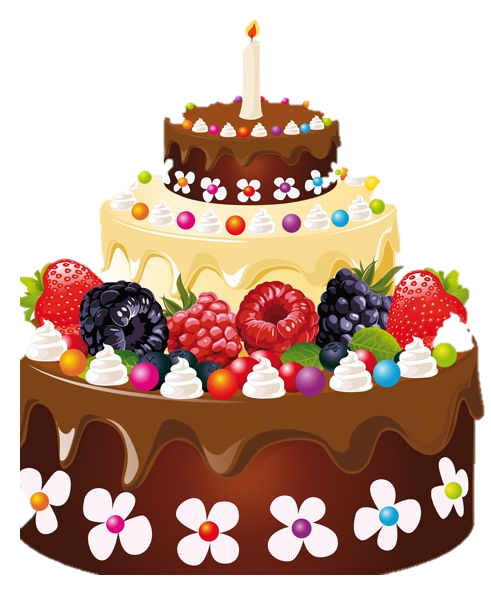 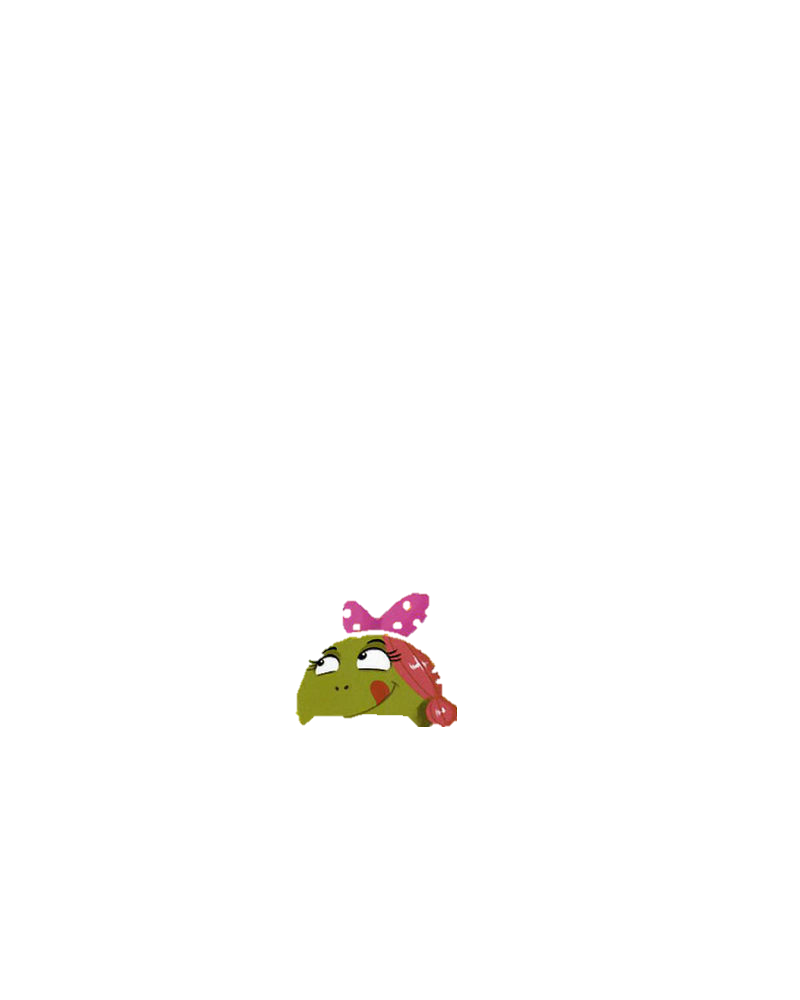 لَيِّنَـة
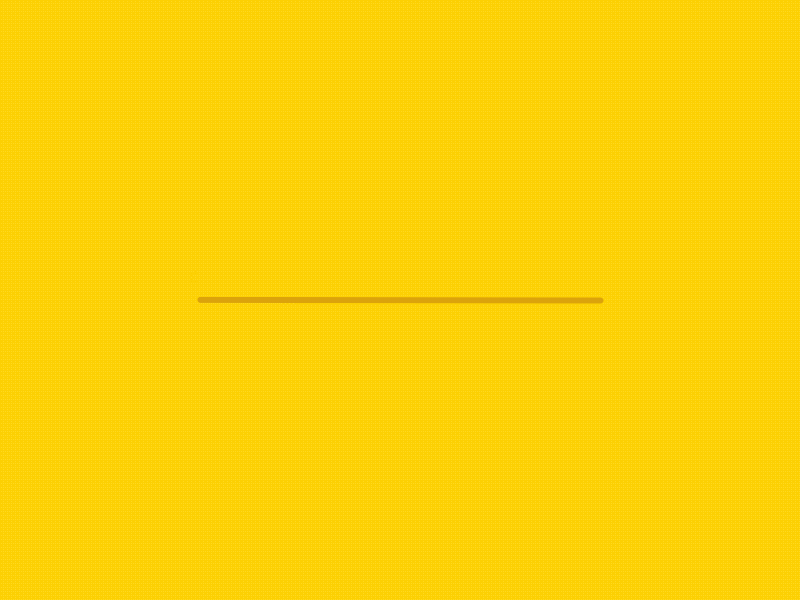 ما لَذَّ وَ طابَ.
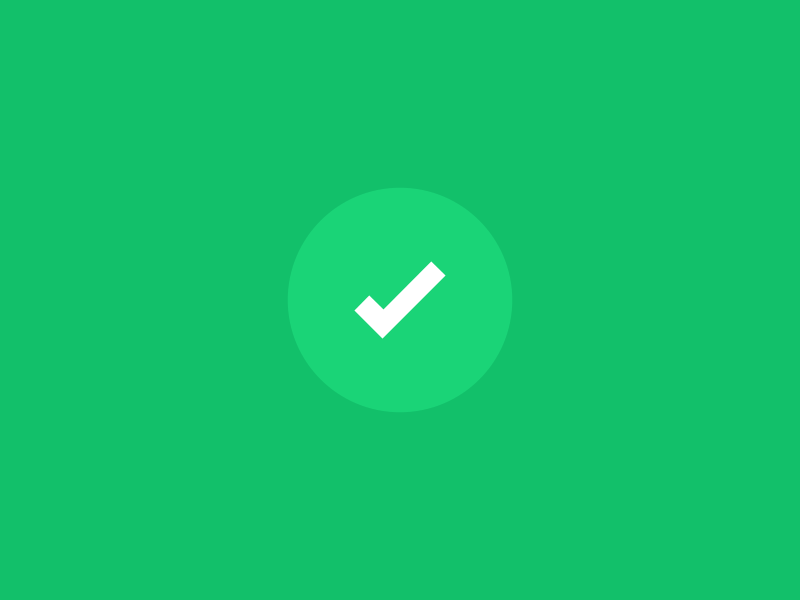 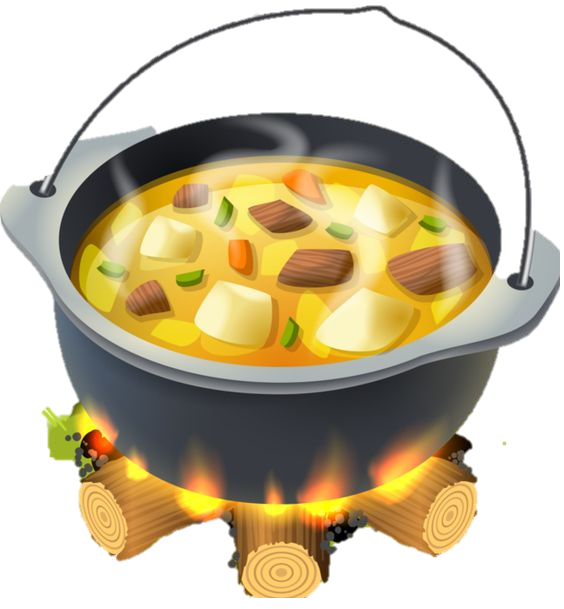 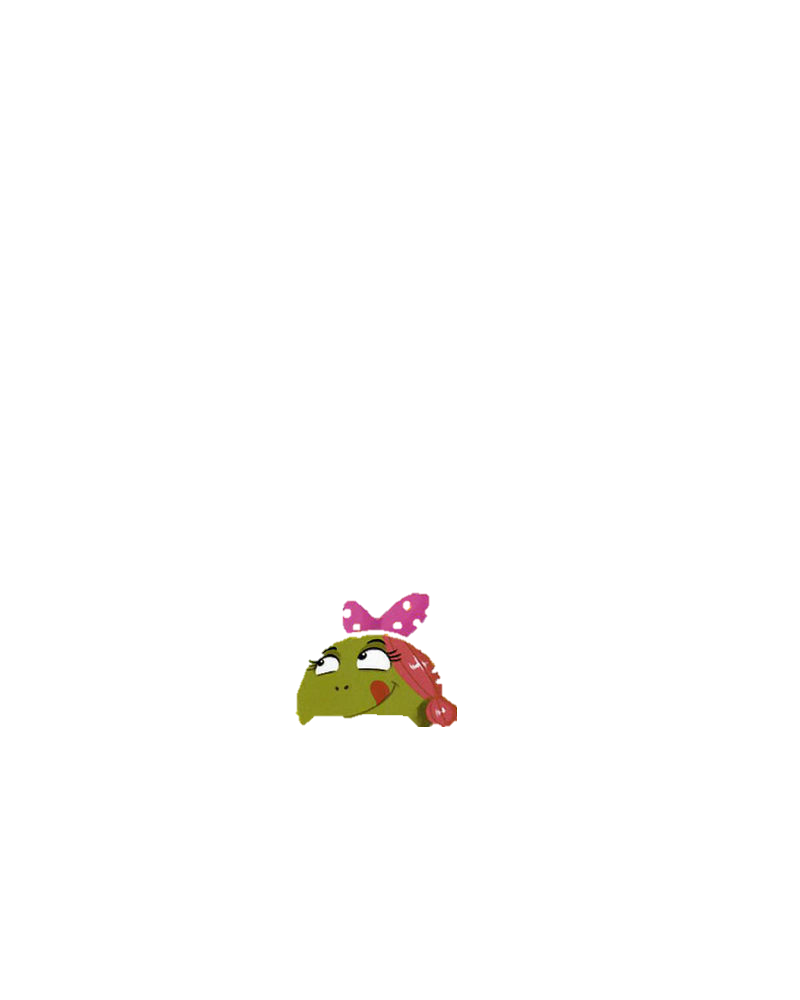 أنْواع كَثيرة وَلَذيذَة مِن الطَّعام
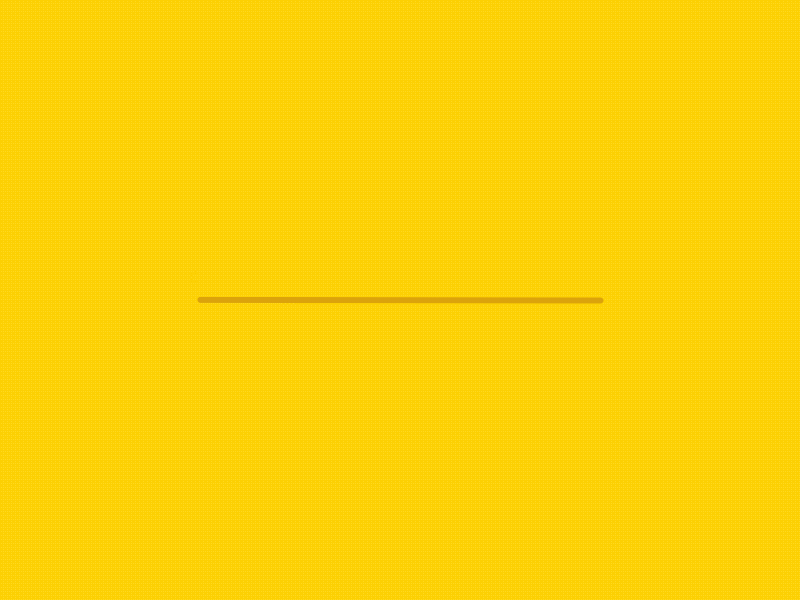 الْفَتاةُ.
شَهَقَتِ
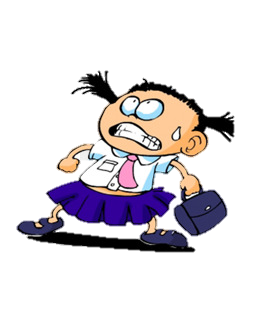 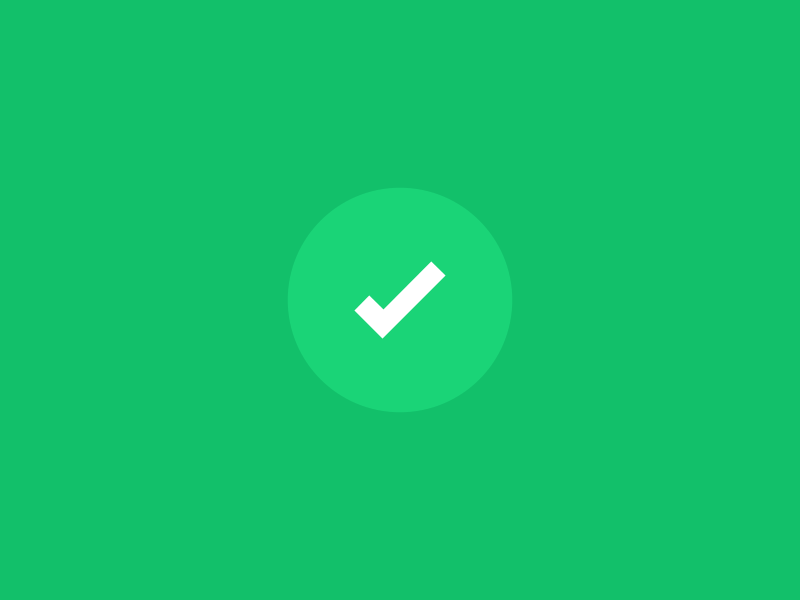 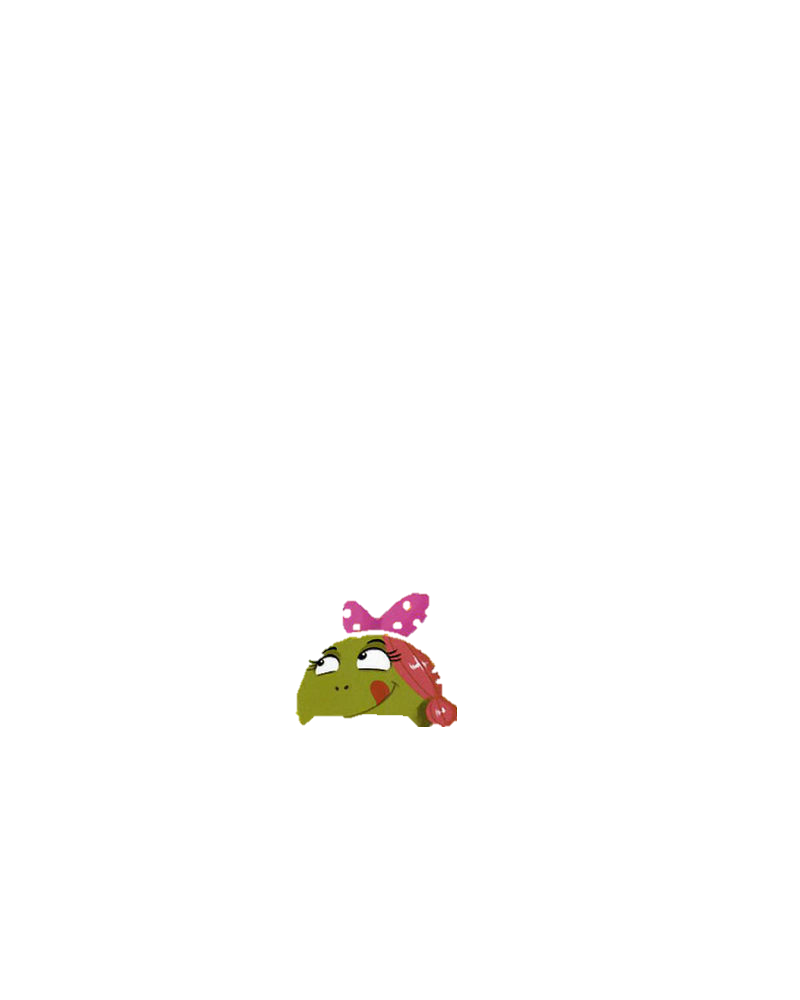 اصْدَرَت صَوتًا عاليًا مِن النَّفَس
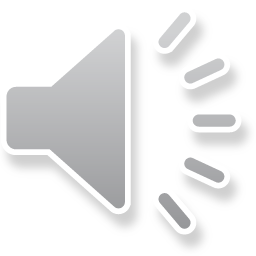 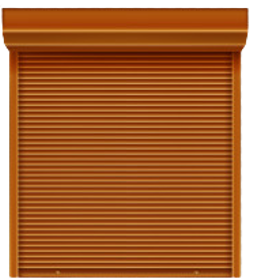 لُعْبَة عَلى ماذا تَطُل النَّافِذَة؟
إبدا
[Speaker Notes: تصميم اللعبة : زياد محمد]
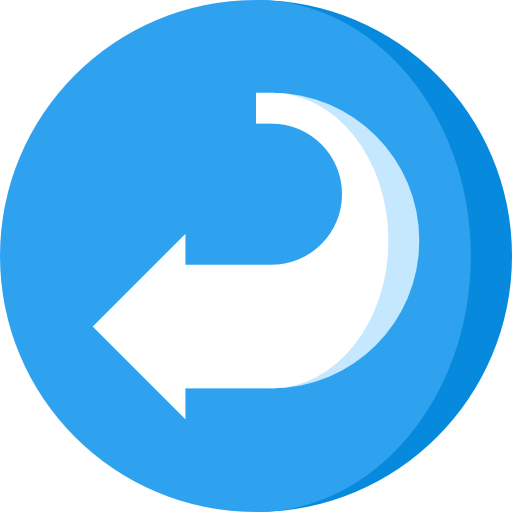 عَبِّر عَنْ شُعورِك
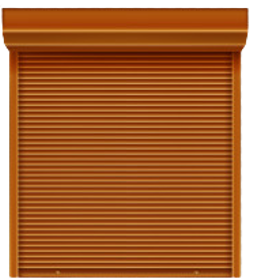 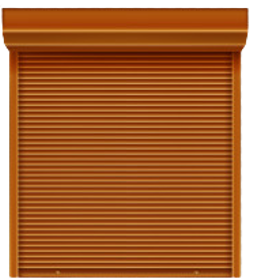 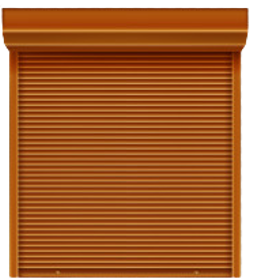 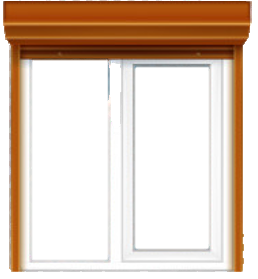 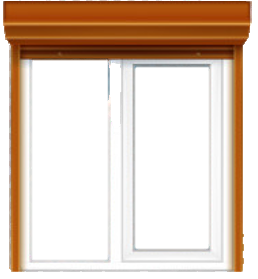 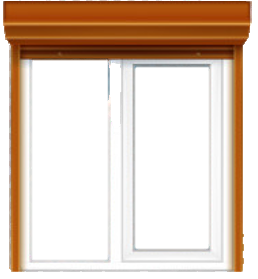 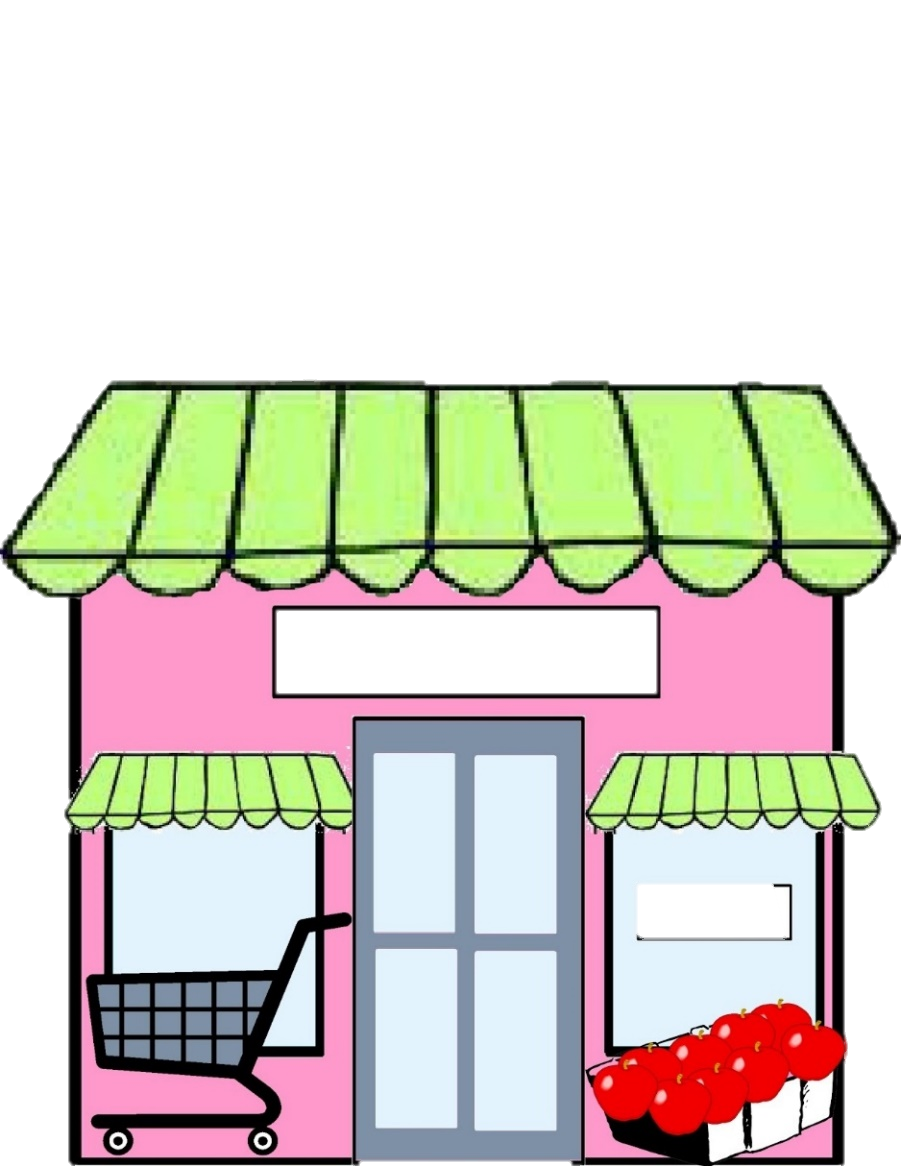 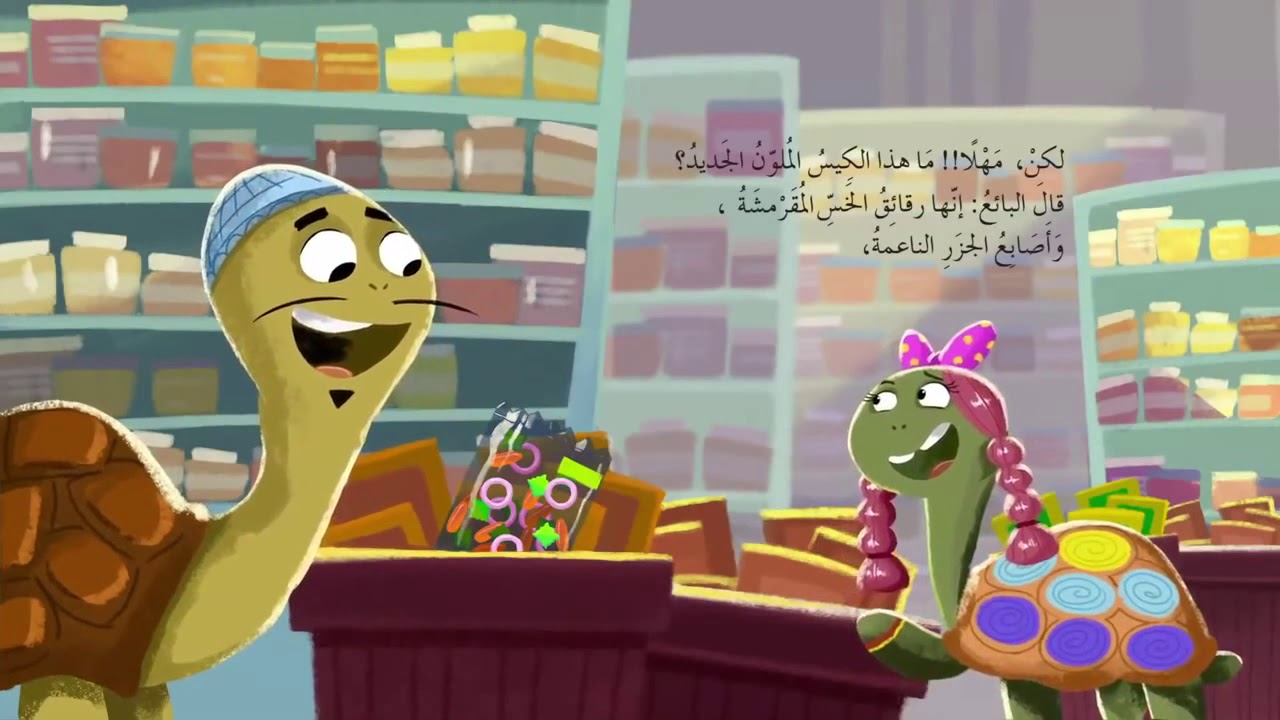 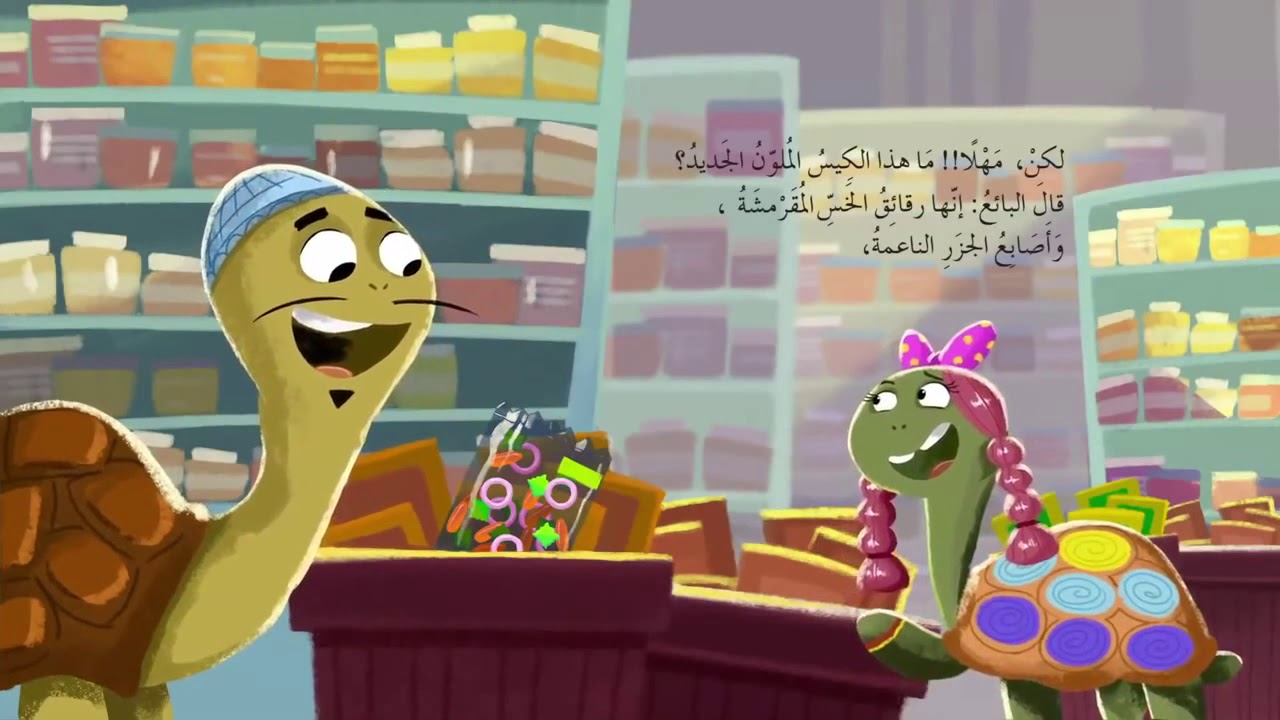 بـقّالة
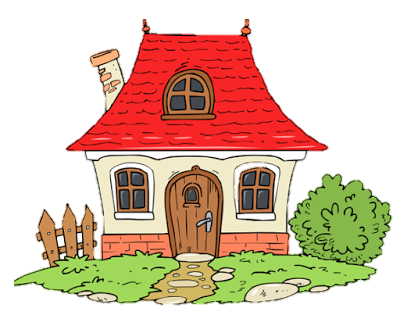 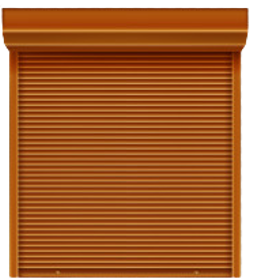 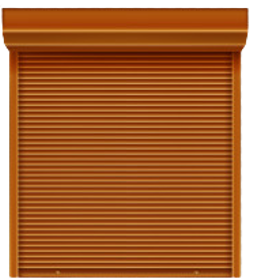 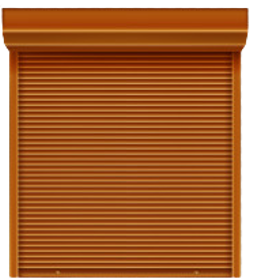 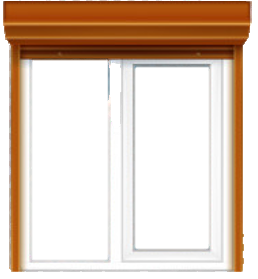 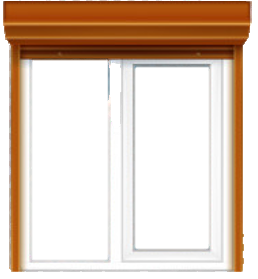 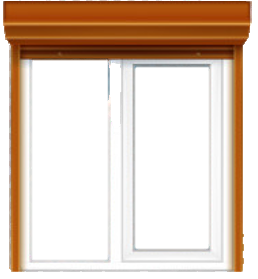 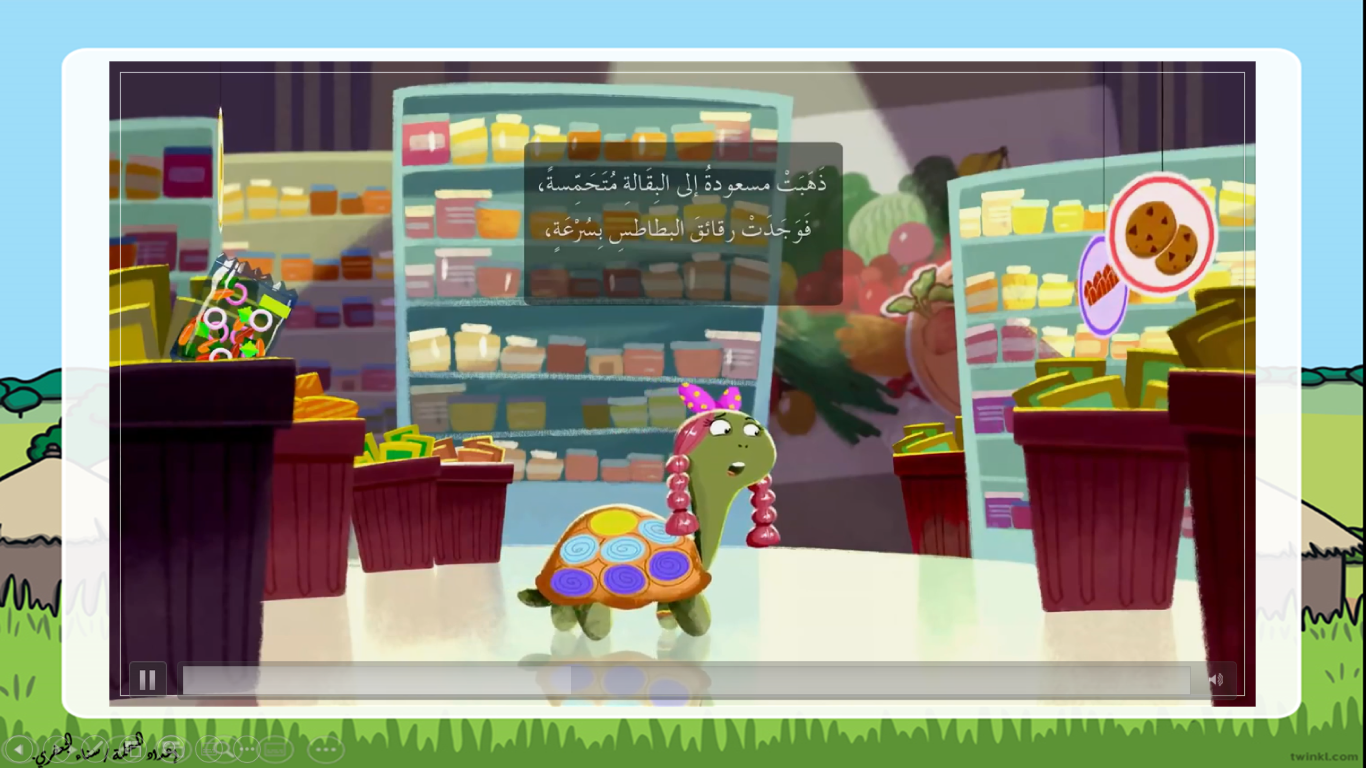 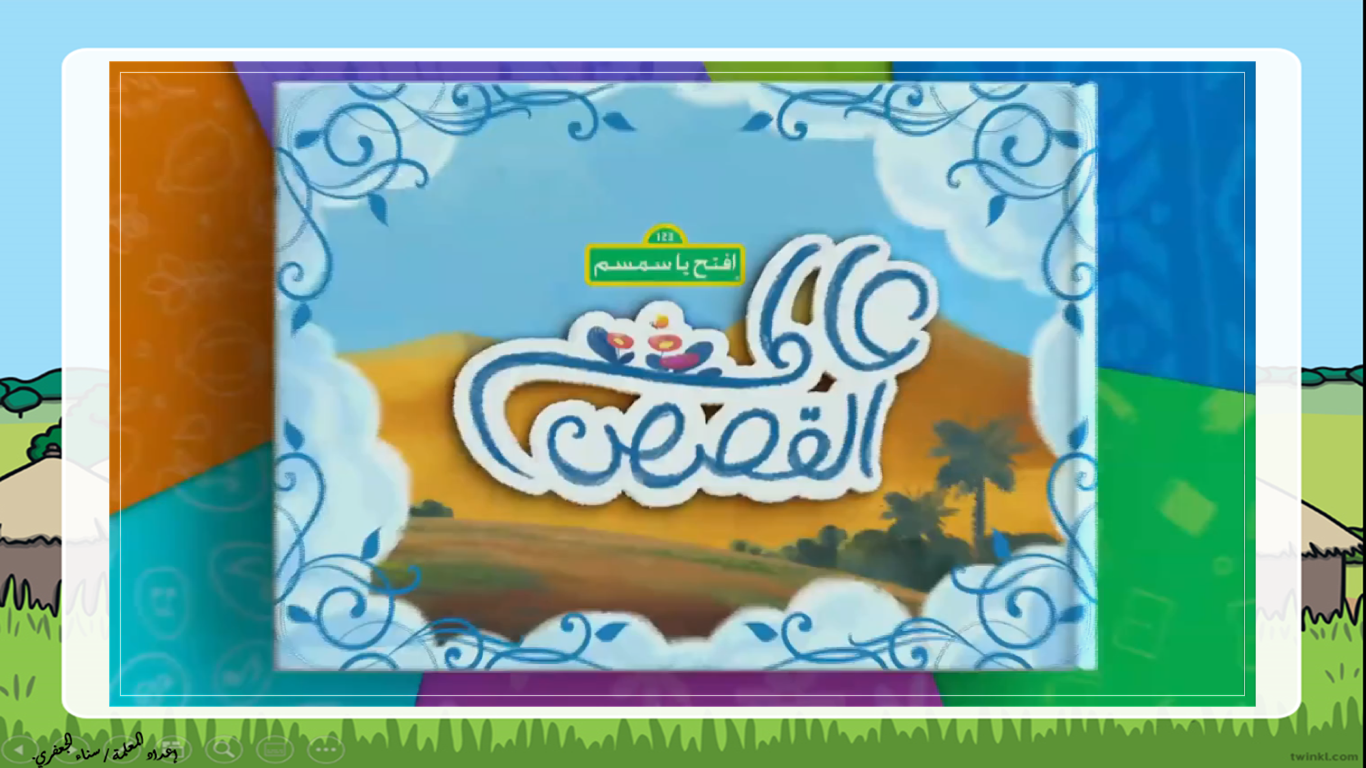 [Speaker Notes: تصميم اللعبة : زياد محمد]
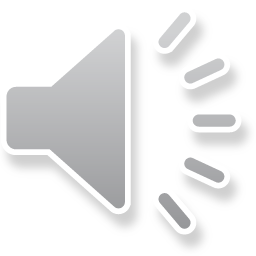 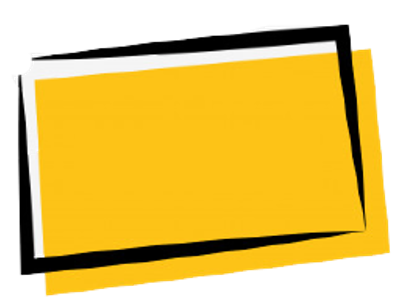 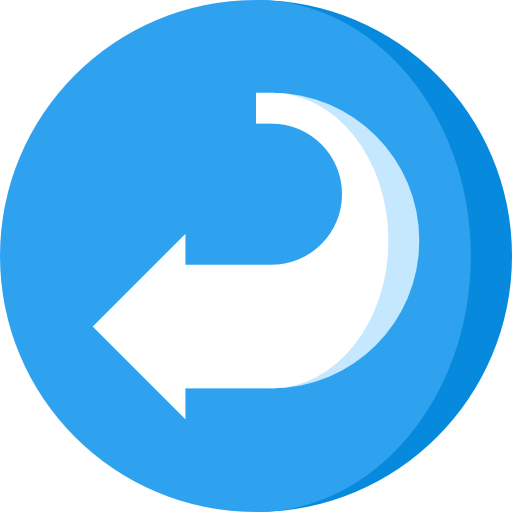 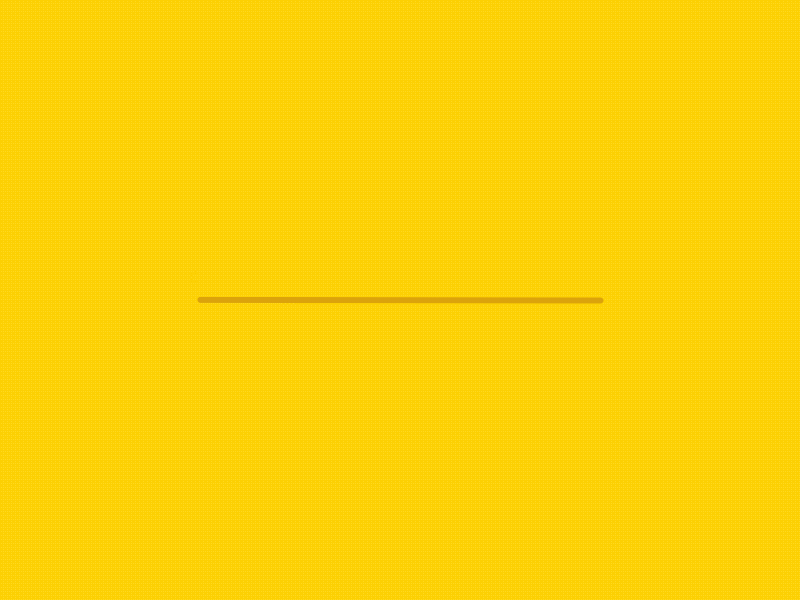 نَخْتَبِر
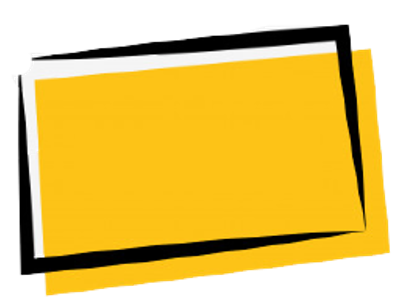 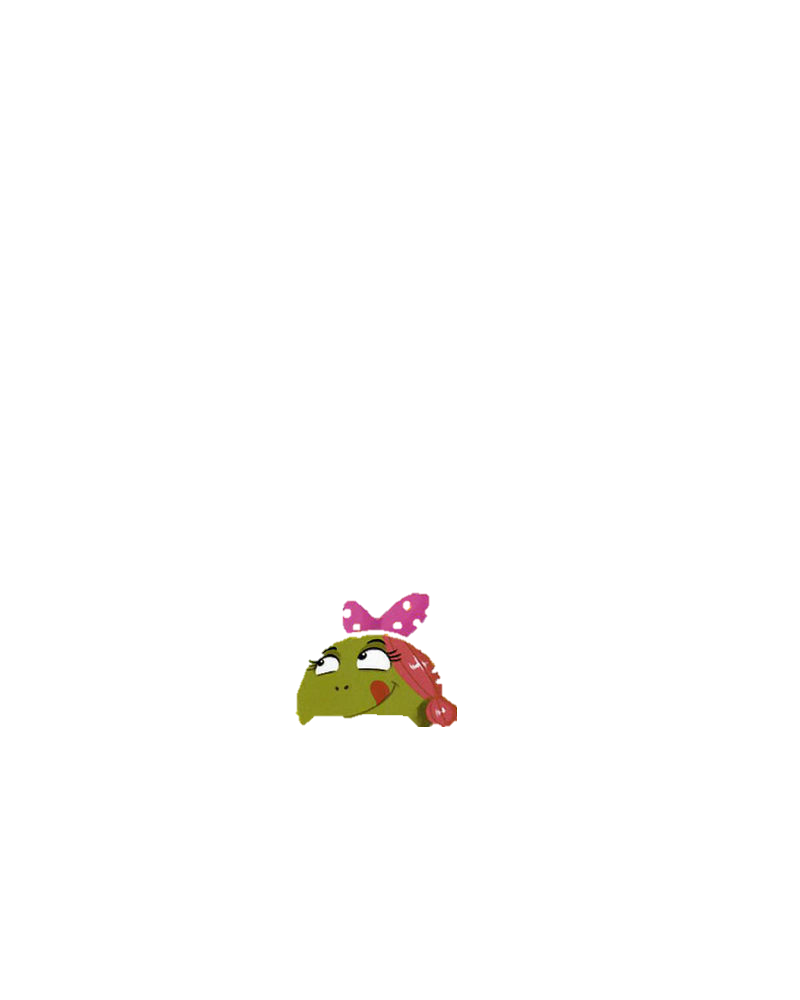 الرَّقيقة الْجافة
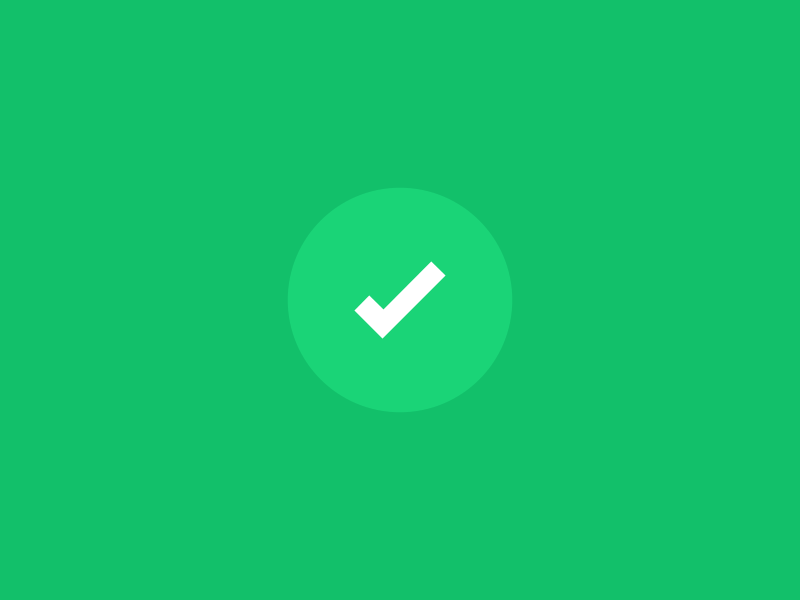 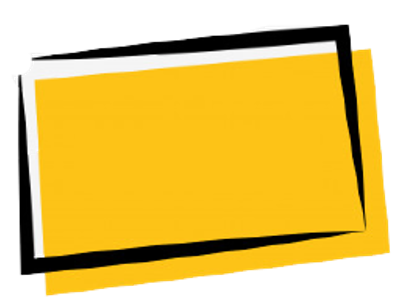 معنى كلمة " رَقائِق"
قِطَعٌ رَقيقَة
[Speaker Notes: تصميم اللعبة : زياد محمد]
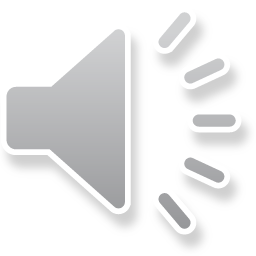 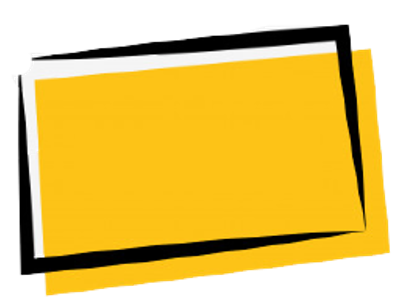 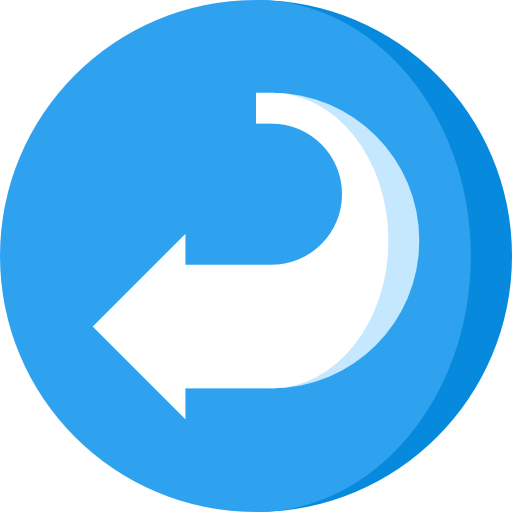 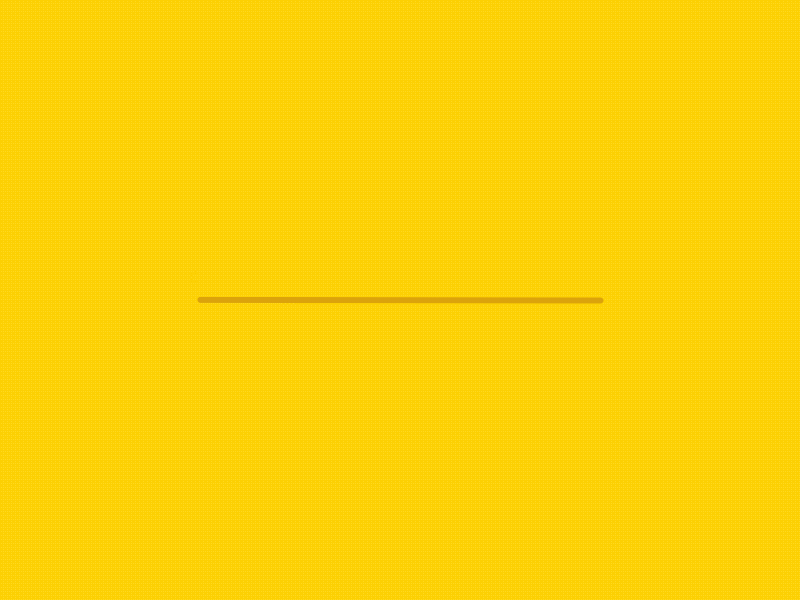 لَيَّنَةٌ
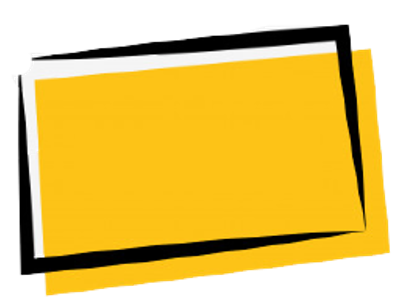 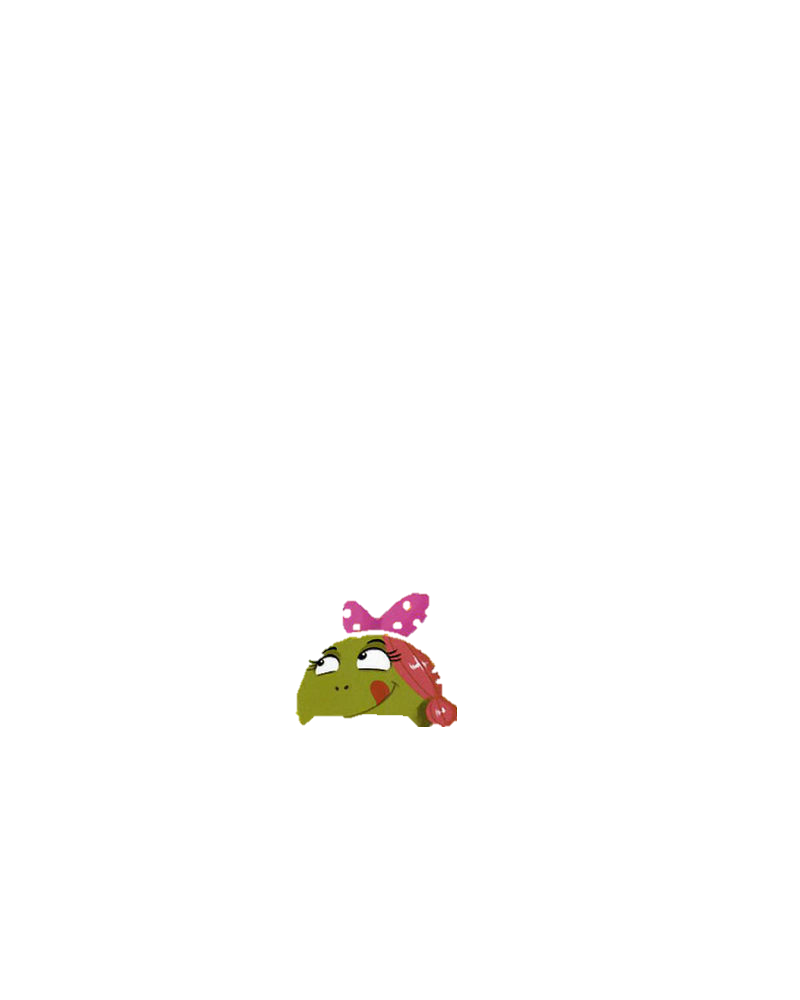 لَذيذة
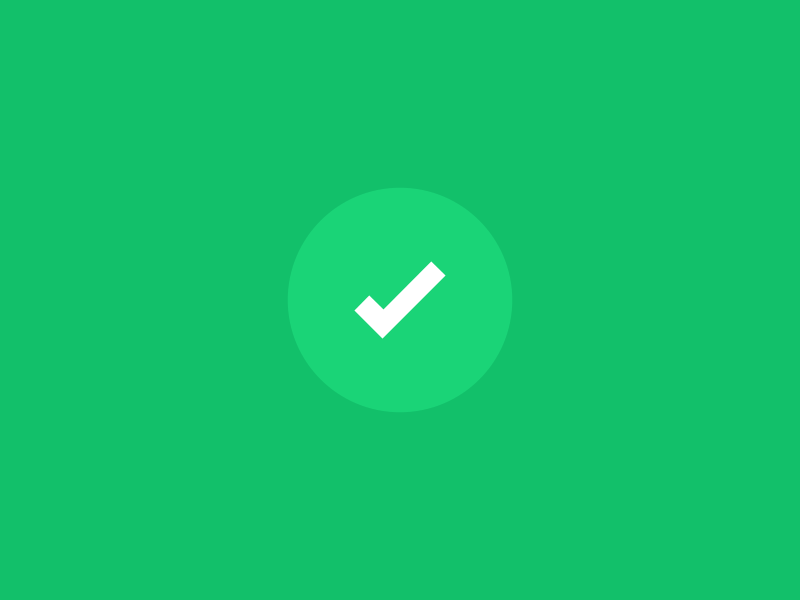 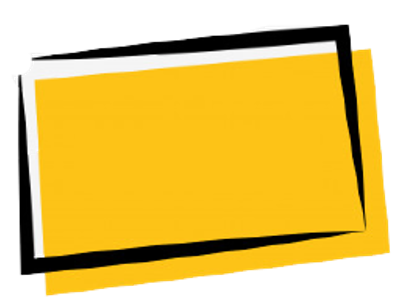 معنى كلمة " قَضَمْتُ "
قَطَعْتُ بِأَسْناني
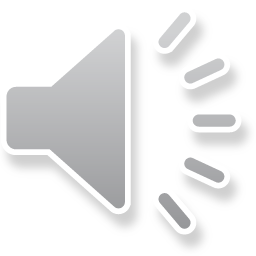 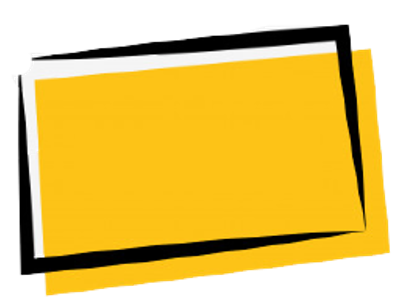 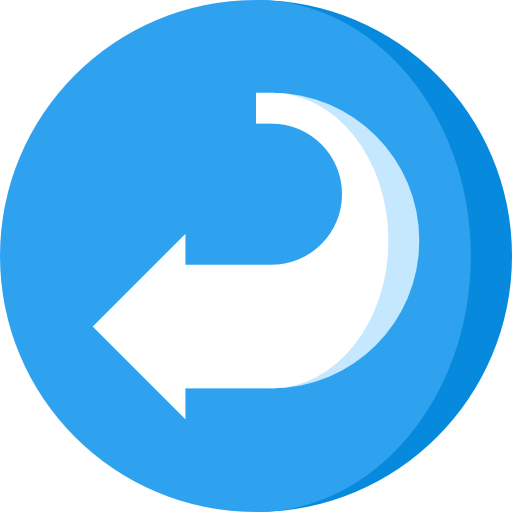 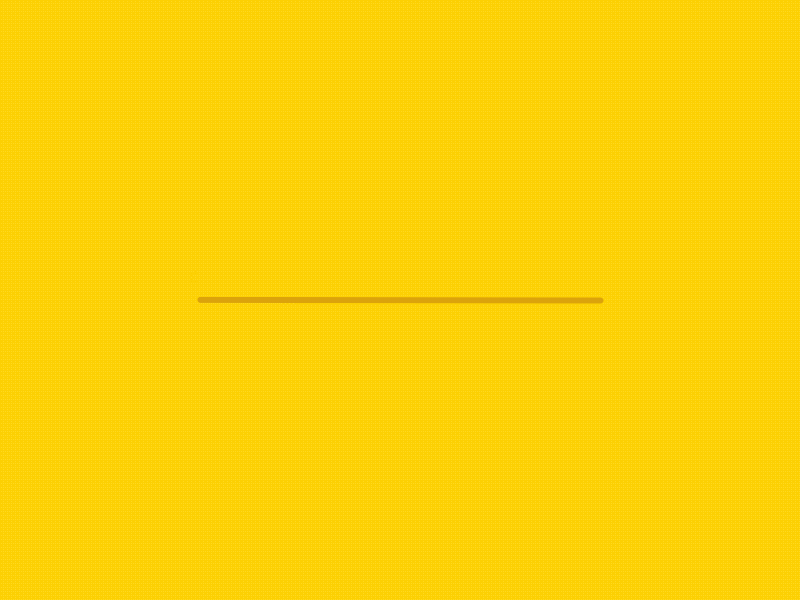 نَخْتَبِر
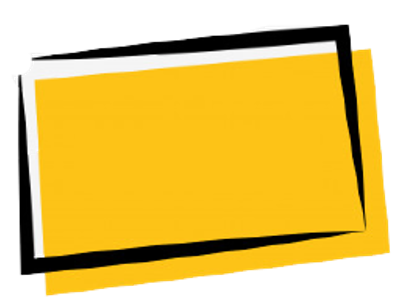 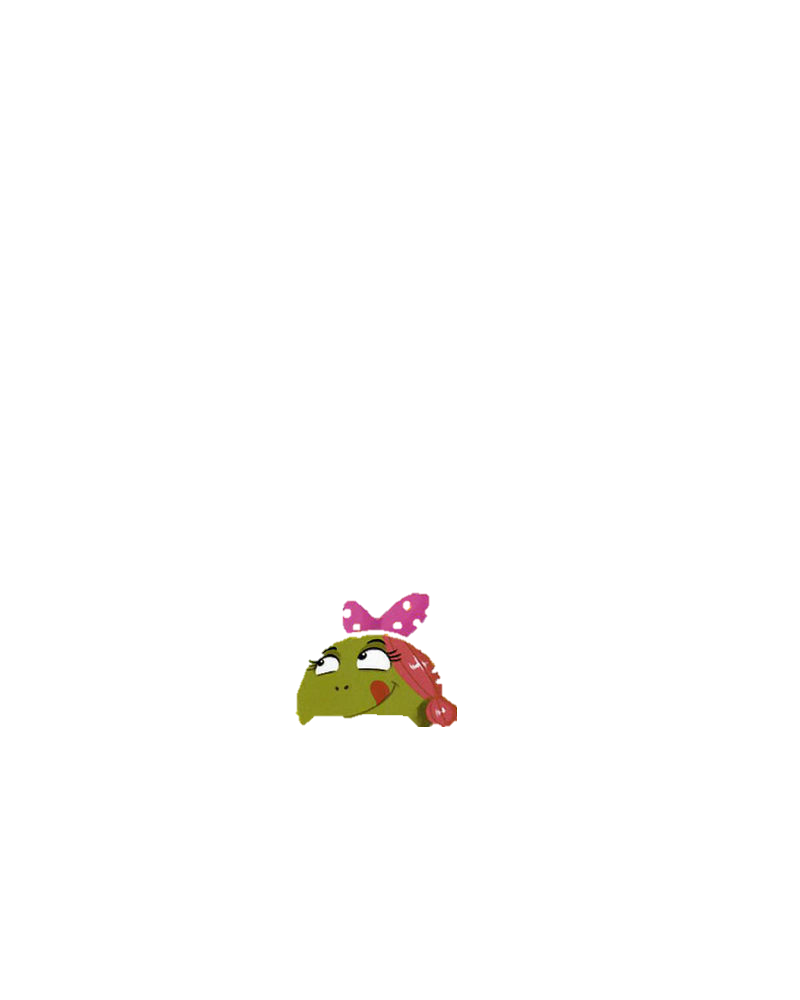 قِطَع رَقيقَة
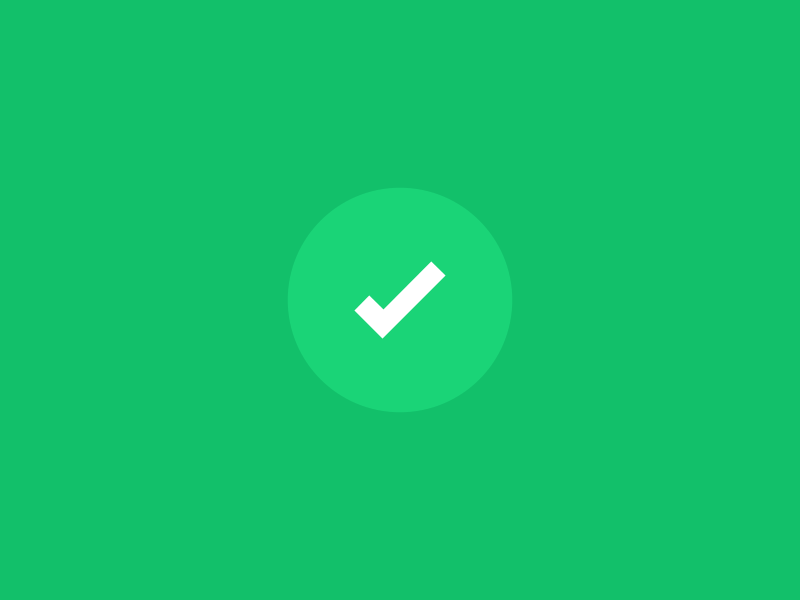 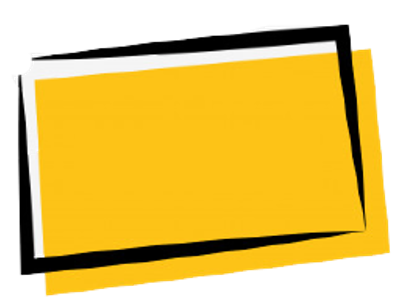 معنى كلمة " مُقَرْمِشَة "
الرَّقيقة الْجافَة
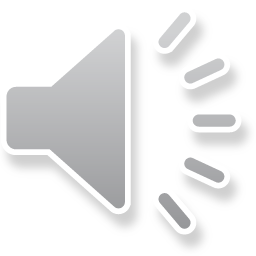 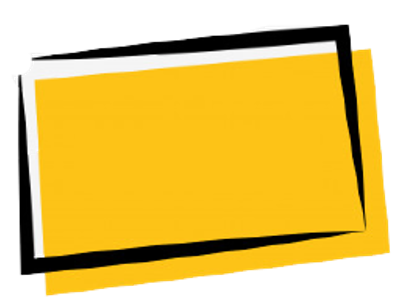 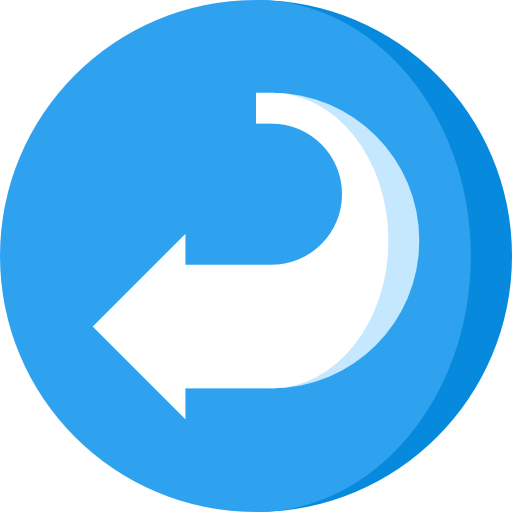 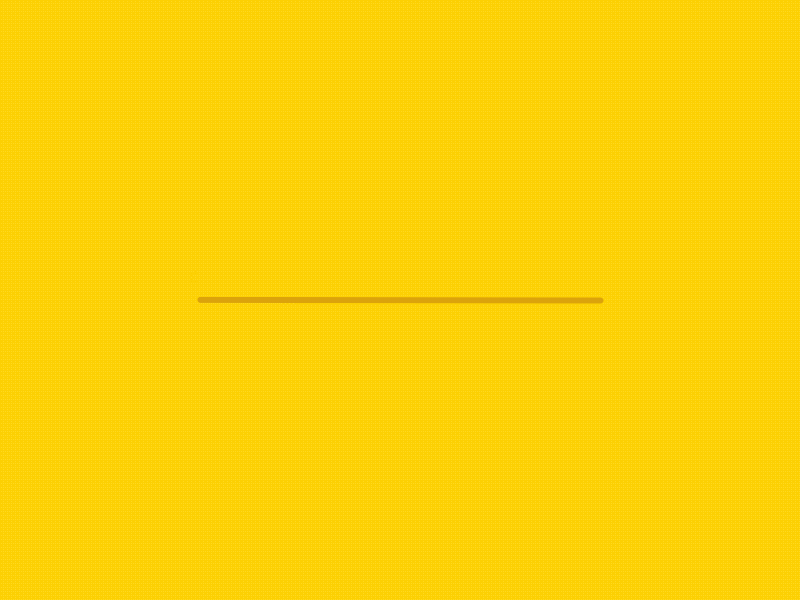 لَيِّنة
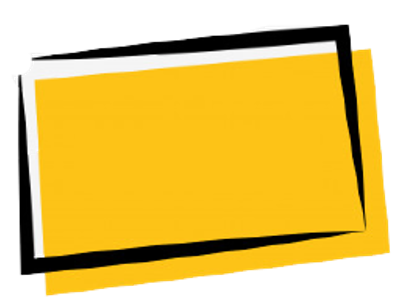 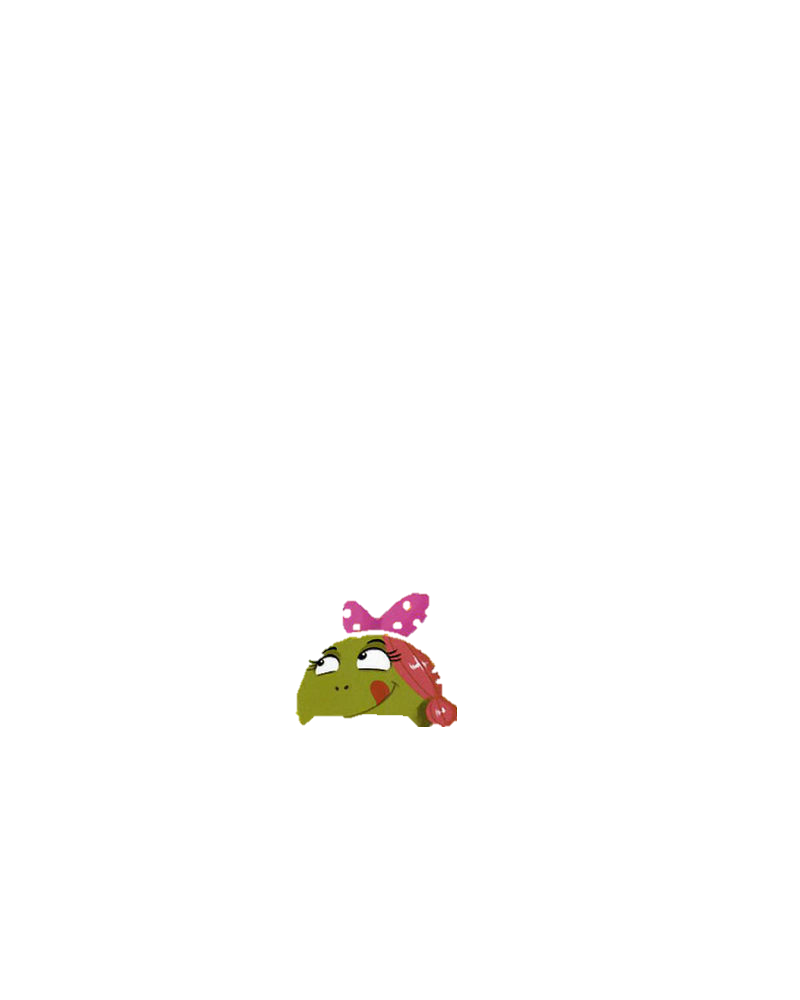 لَذيذة
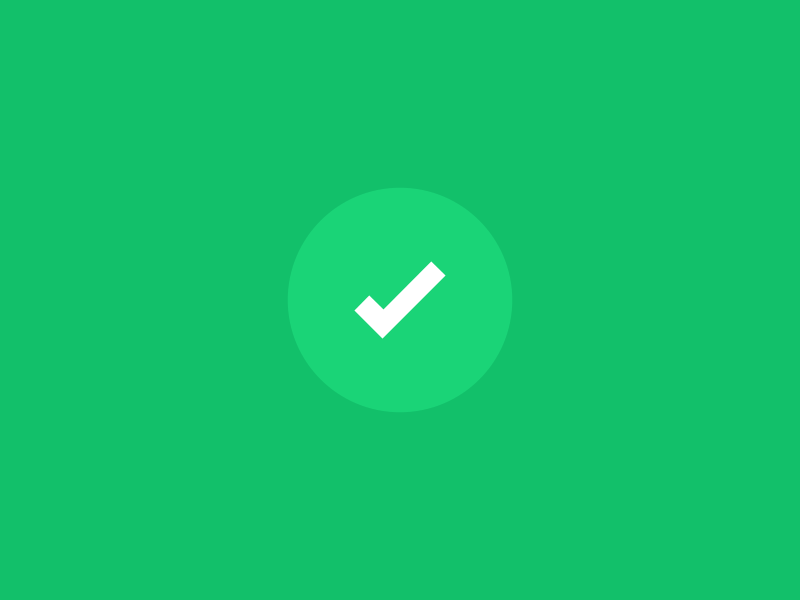 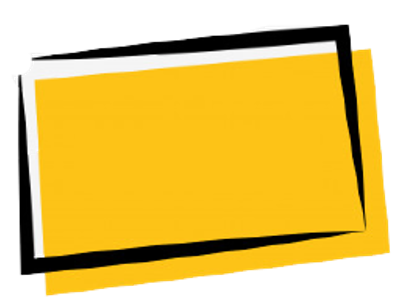 مَعنى كَلِمة " نُجَرِّب "
نَخْتَبِر
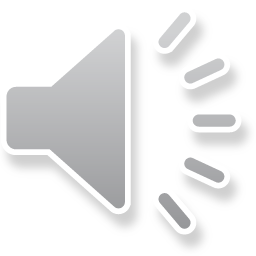 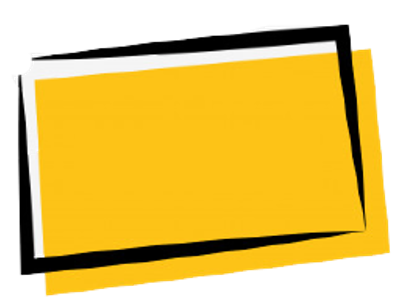 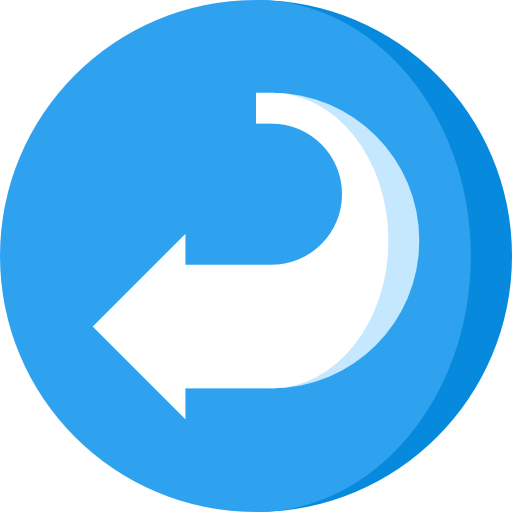 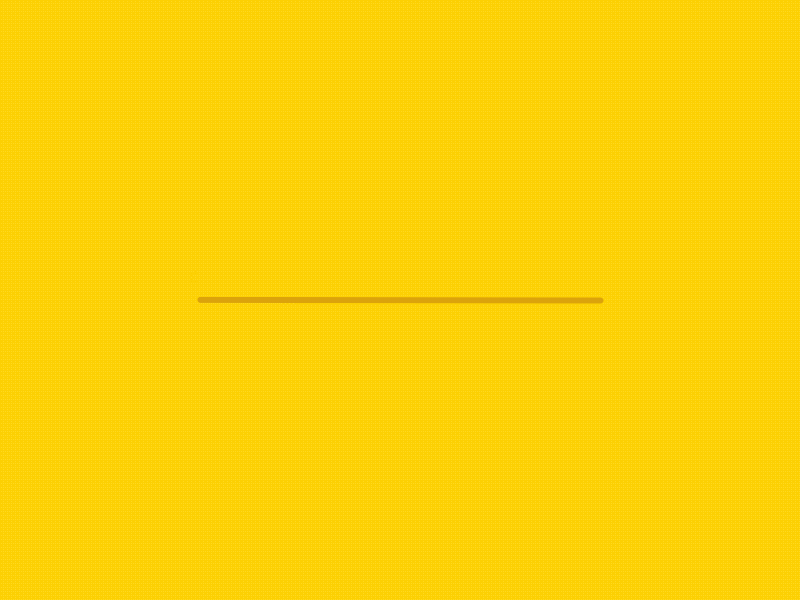 لَيِّنَة
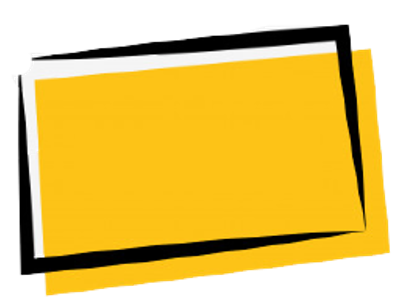 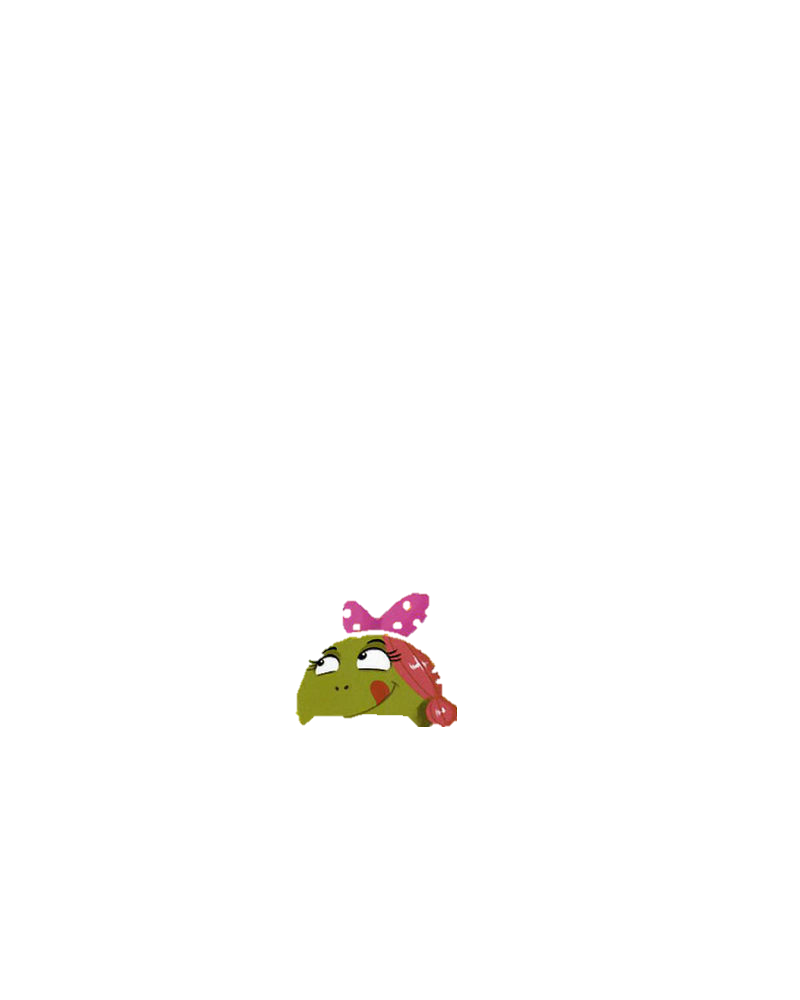 طَرِيَّة
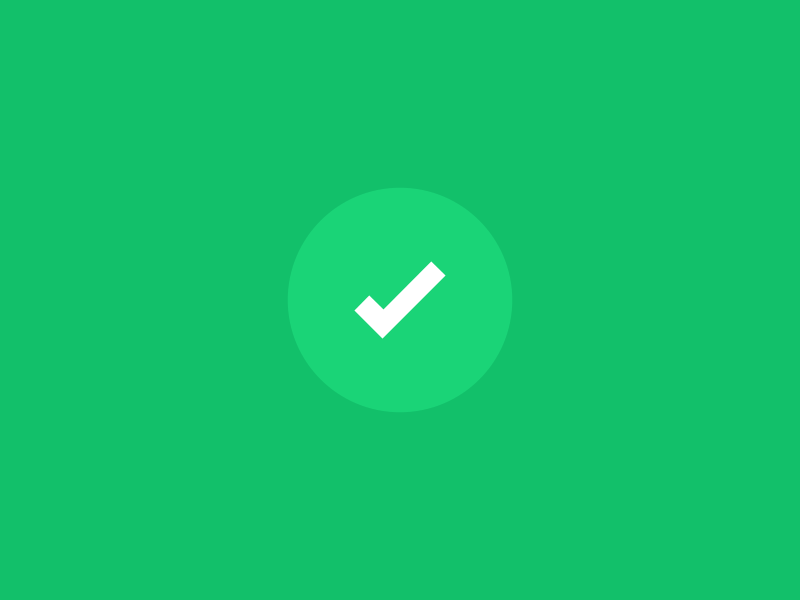 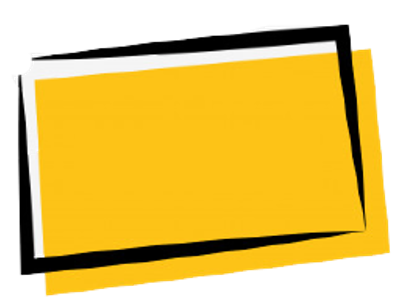 معنى كلمة "شَهِيَّة "
لَذيذة
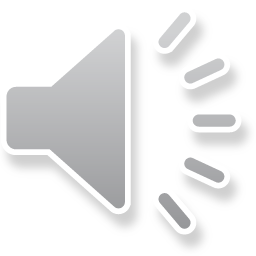 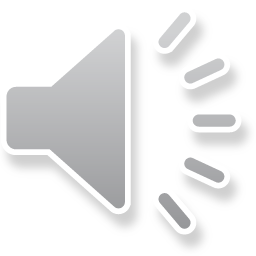 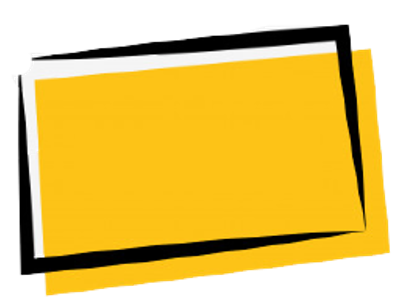 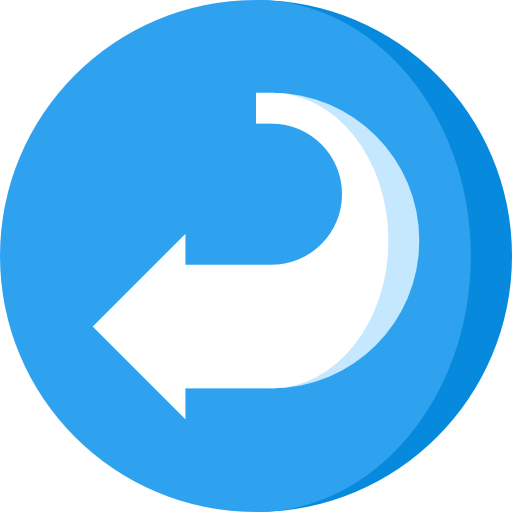 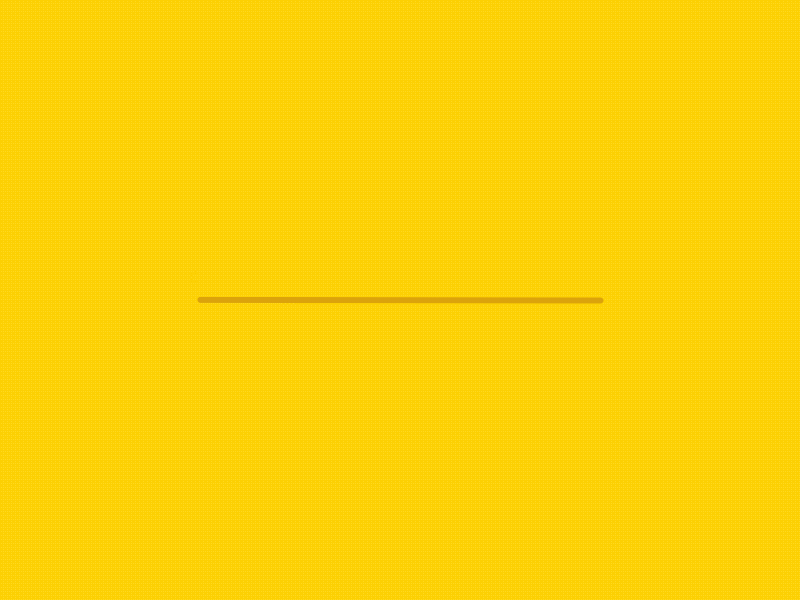 لَذيذة
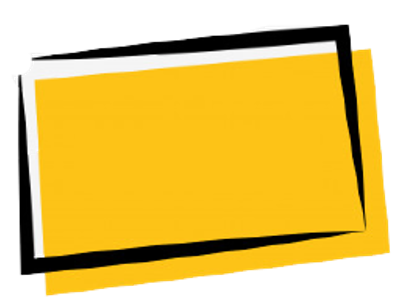 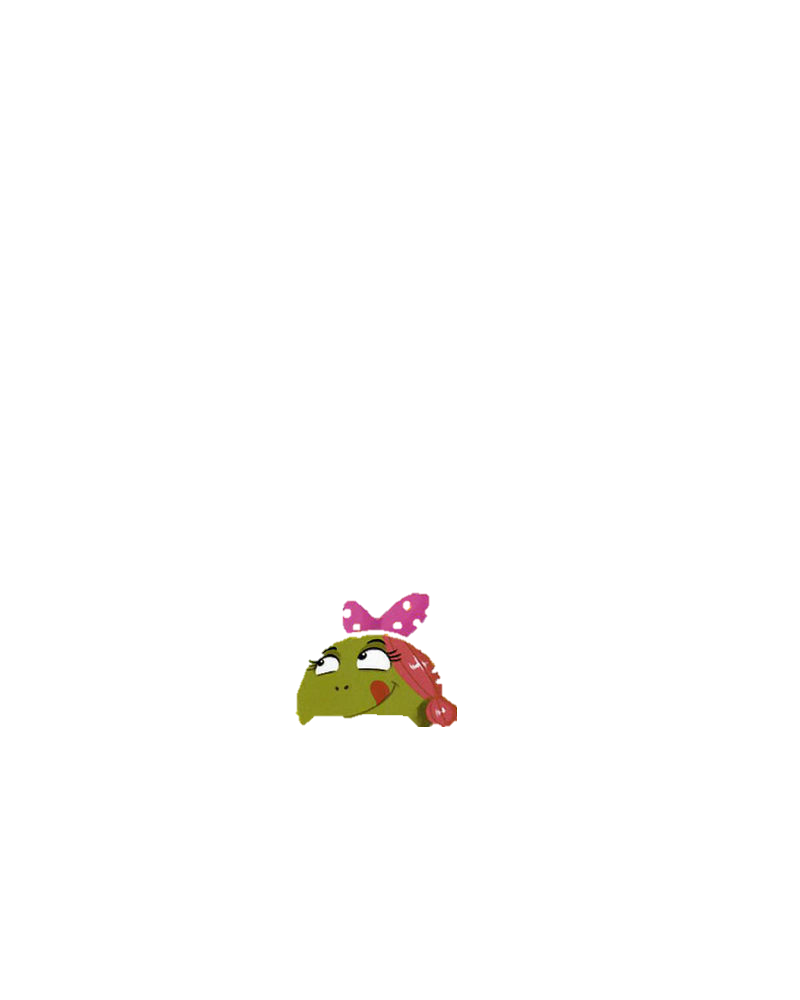 نُجرب
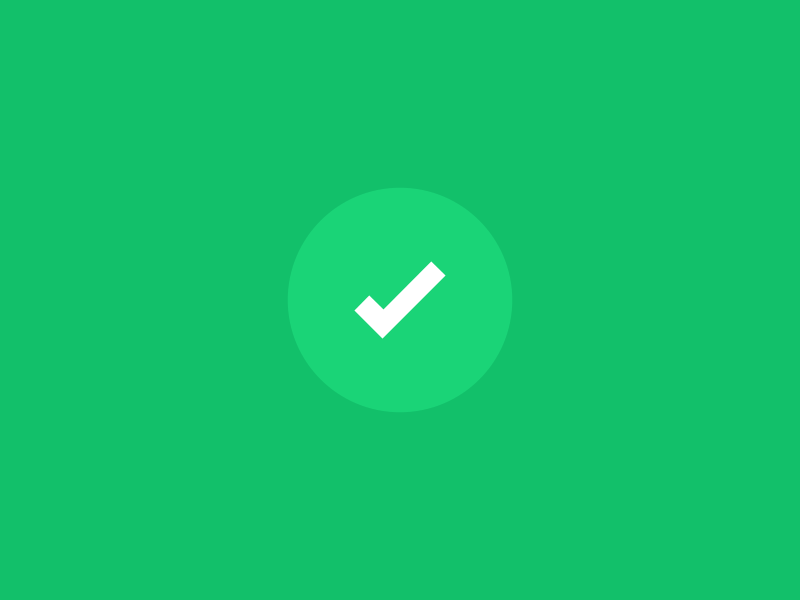 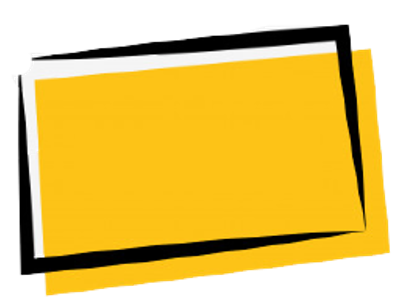 معنى كلمة "طَرِيَّة"
لَيِّنة
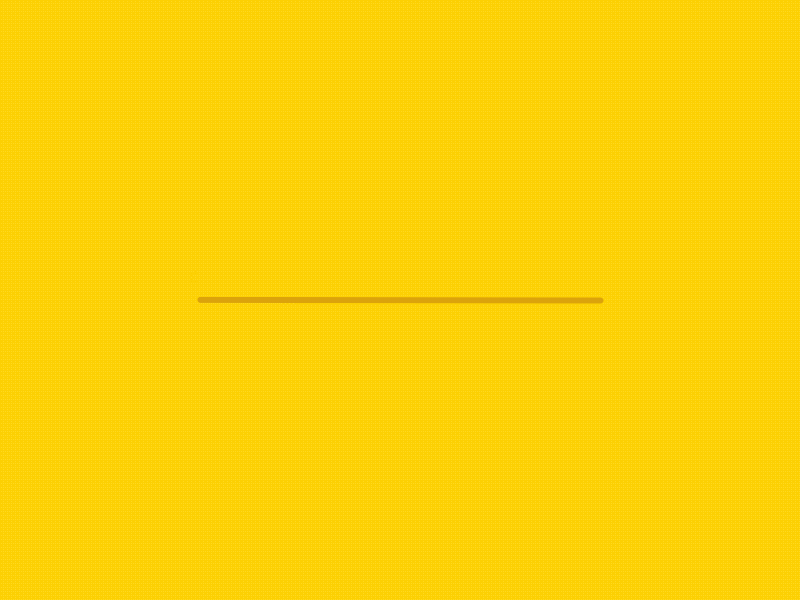 * أهداف درس اليوم:
* هل حققنا أهداف الدَّرس؟
- نُفَسِّرُ الكَلِماتِ مُسْتَعينًا بِسِياقِها وَمُرادِفاتِها وَأَضْدادِها وَمُحيطِها اللُّغَوِيِّ.
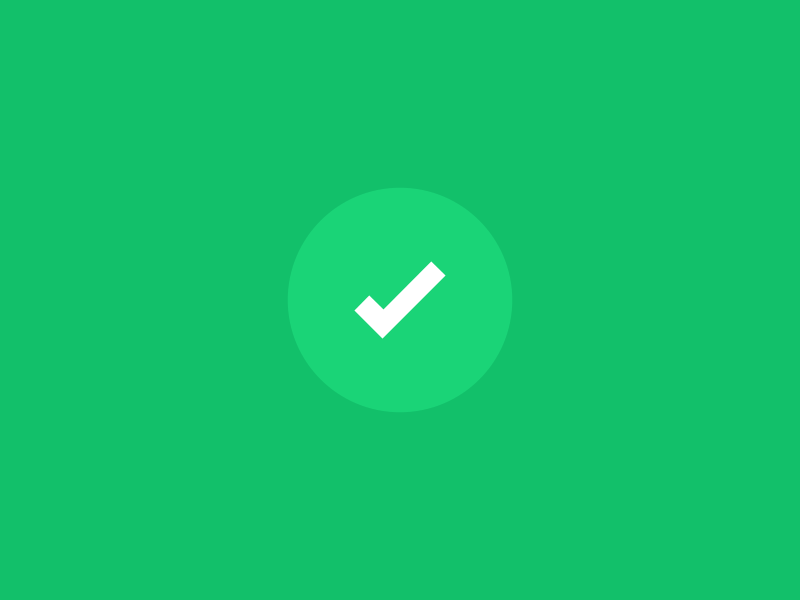 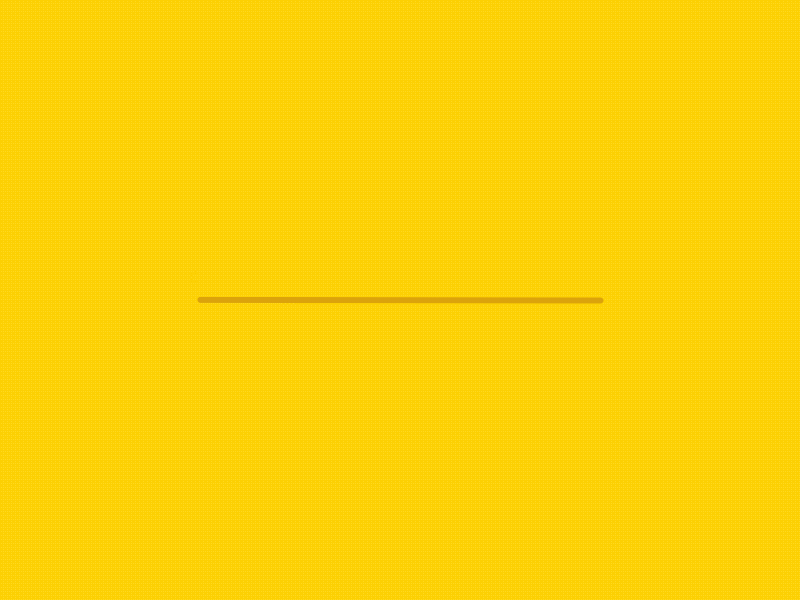 *اقرأ الْمُفْردات :
1. رَقائق
3. قَضَمَتْ
4. نُجَرِّبُ
2. مُقَرْمَشَةٌ
7. ما لّذَّ وَطاب
5. شَهِيَّةٌ
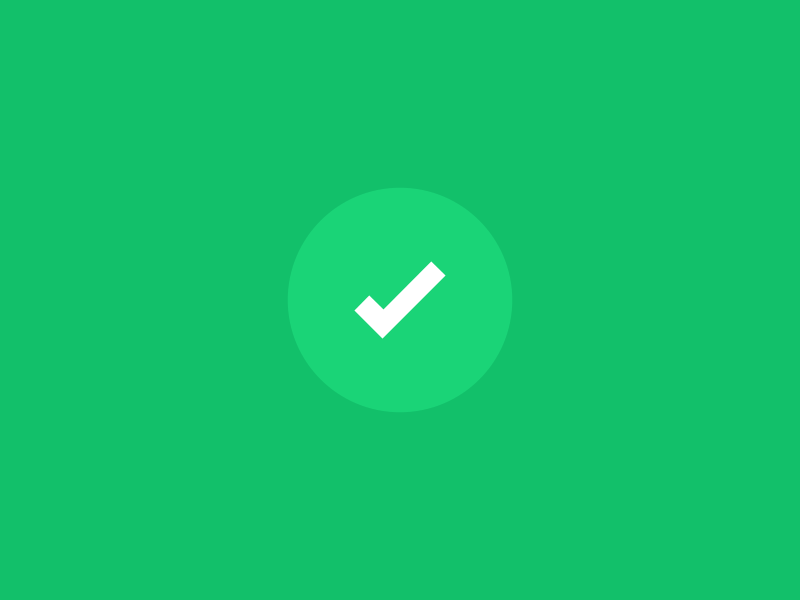 8. شَهَقَتِ
6. طَرِيَّةٌ
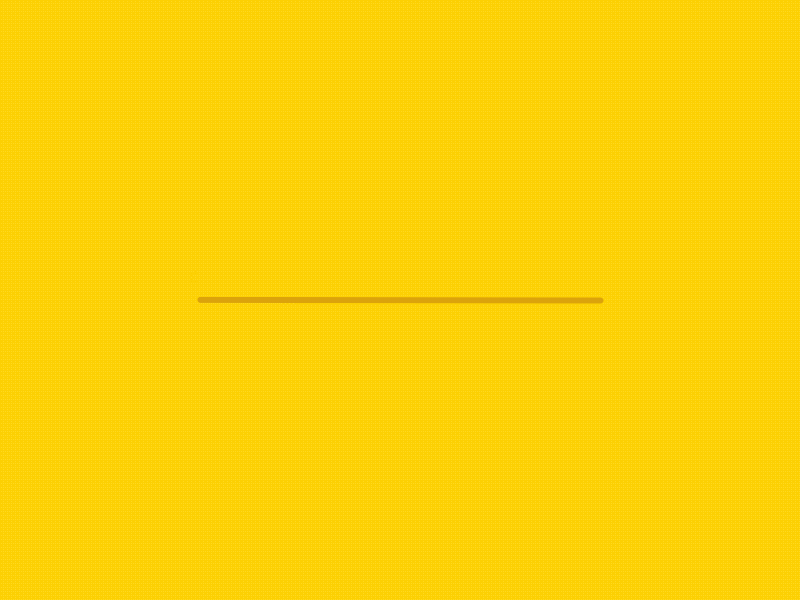 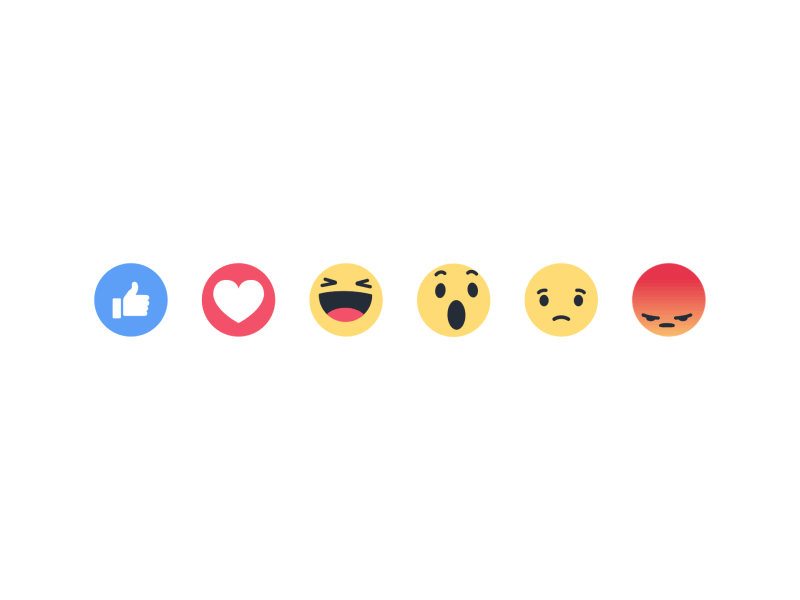 *عَبِّر عَنْ شُعورَك يا بَطَل:
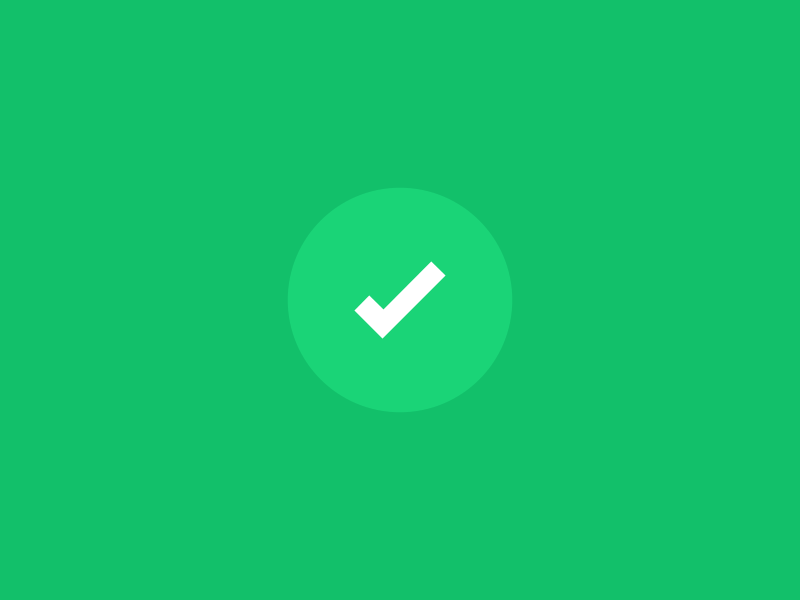 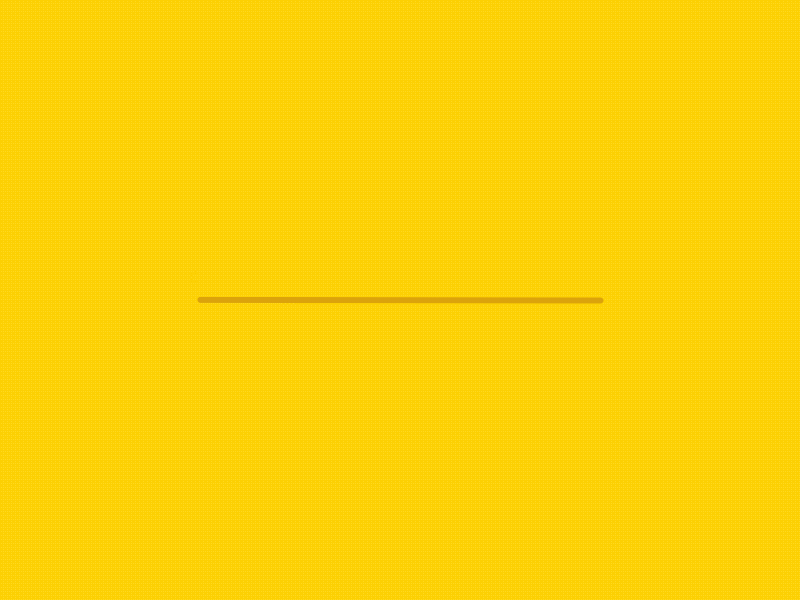 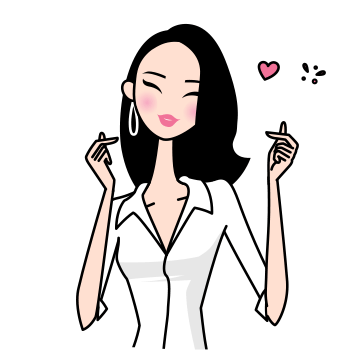 للتواصل - المعلمة / سناء الجعفري.
تلجرام: t.me/Sanaa21
انستجرام: sanaa_ali1
واتساب / 0503770211
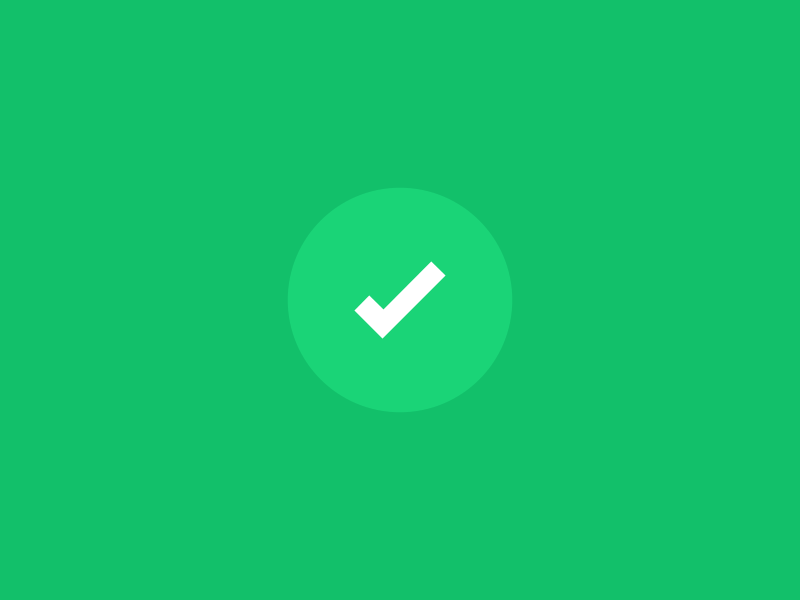 إعداد الْمعلمة / سناء الجعفري.